Google SketchUpKurs: Principi CAAD-a, Predavanje 02Univerzitet u Beogradu, Arhitektonski fakultet
Radno okruženje SketchUp-a
Navigacija
Komande za crtanje i modifikaciju
Precizan unos koordinata i veličina
Vezivanje za elemente konteksta
Zadatak 02
Zadatak 03
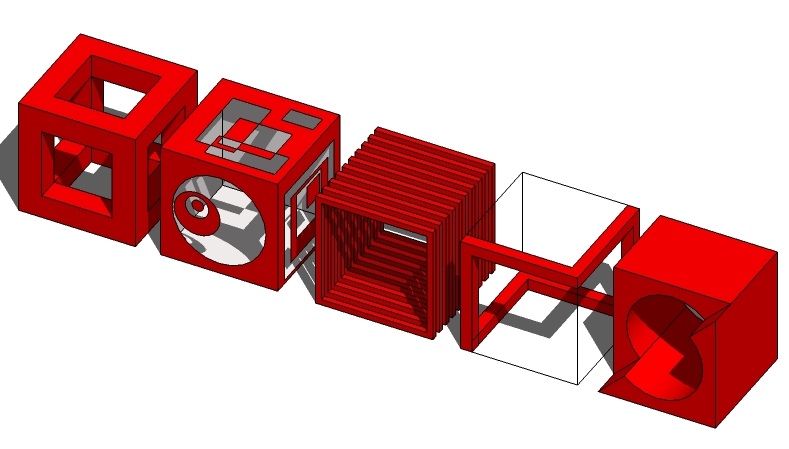 Dr Mirjana Devetaković
Beograd, 2012
Princip 01: Dinamičan razvoj CAAD-a
Princip 08: Objektno orijentisani CAAD
> Principi
Princip 02: Približavanje korisniku
Princip 09: Model kao sistem informacija i sredstvo saopštavanja arhitektonske ideje
Princip 03: Slika kao sredstvo saopštavanja arhitektonske ideje
Princip 10: BIM Building Information Modeling 1
Princip 04: Preciznost
Princip 11: Interoperabilnost
Princip 05: Brzina
Princip 12: NURBS modeliranje
Princip 06: Efikasnost u izmenama tokom procesa projektovanja
Princip 13: Matematičko definisanje  kompleksne forme
Princip 07: Crtež kao document i sredstvo saopštavanja arhitektonske ideje
Princip 14: Parametarsko modeliranje
Princip 15: Fabrikacija
> Princip 02: Približavanje korisniku
Google SketchUp je program koji na najbolji način ilustruje princip “Približavanje korisniku”:

 dostupan kao potpuno besplatan ili komercijalan u varijanti SketchUp Pro
 relativno jednostavan za korišćenje
 funkcionalan sa malim brojem komandi
 pogodan za korišćenje u edukativne svrhe, kao i za određene aspekte profesionalnog rada
 povezan sa drugim Google servisima (Warehouse, Google Earth...)
 veoma dobro marketinški propraćen
 odlična podrška za učenje (serija video-tutorijala, help, publikacije...)
 inovativan (Push/Pull patent 2000)
 Ruby – Pravljenje Plug Inn-ova
> Download
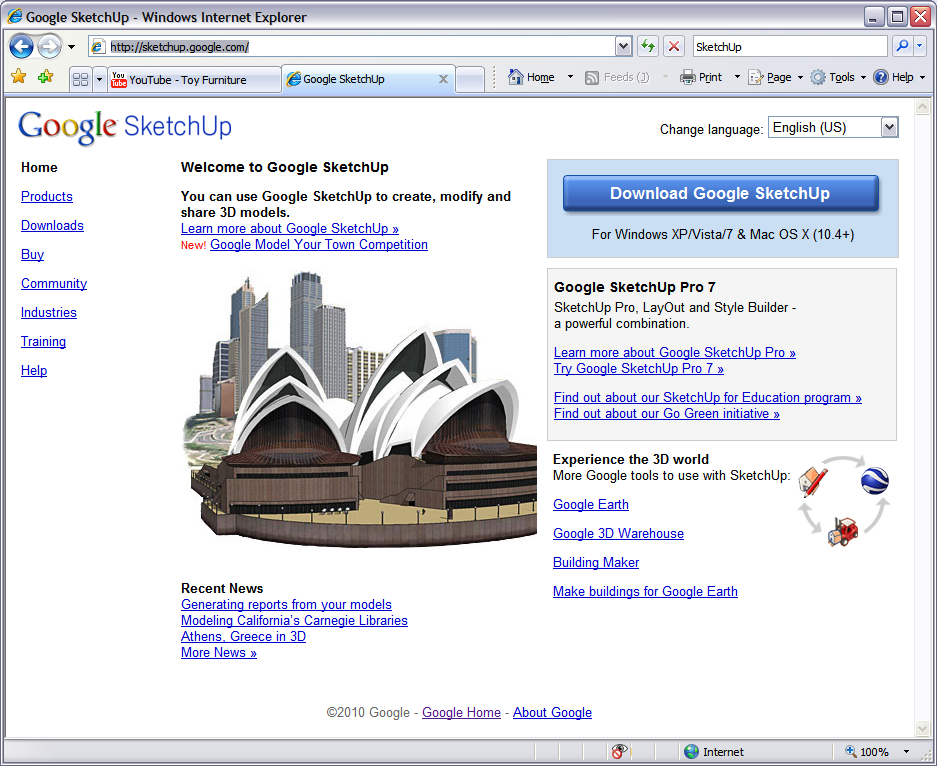 http://sketchup.google.com/
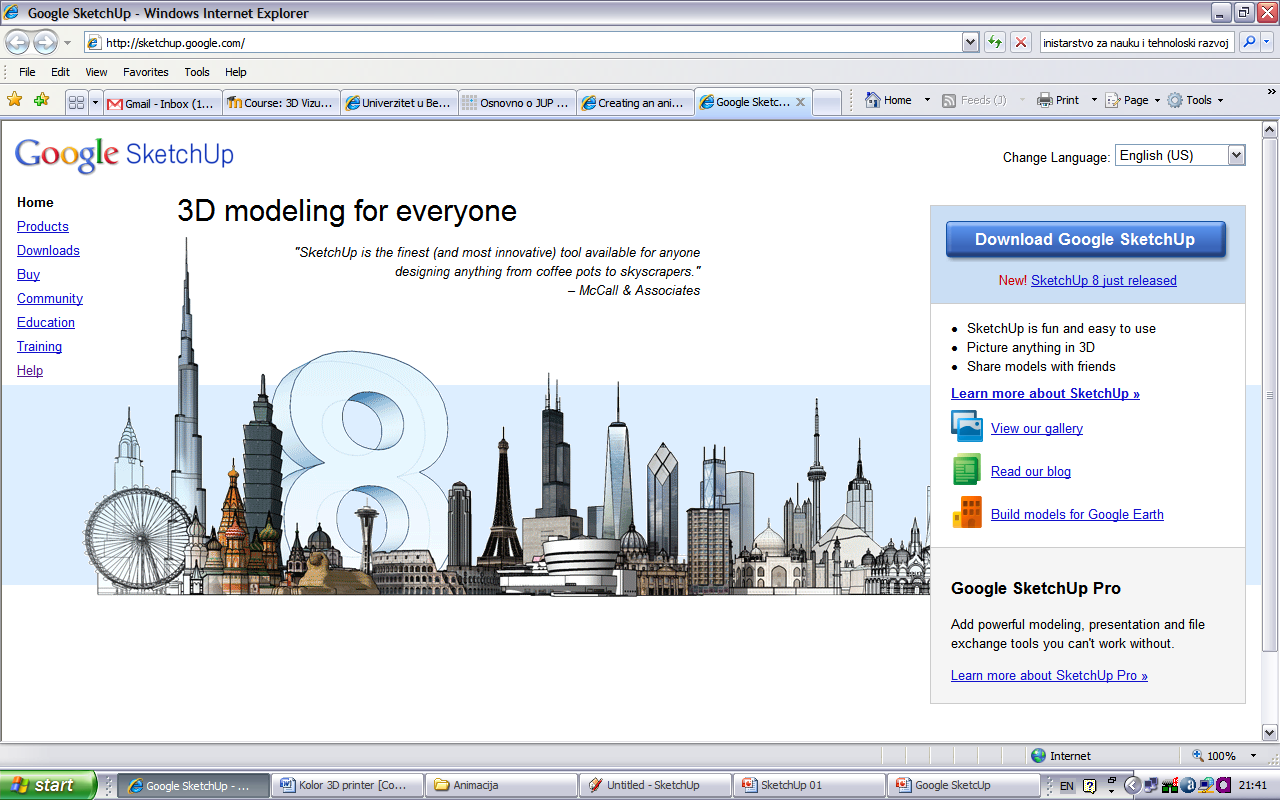 > Download
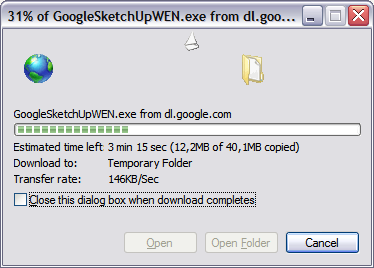 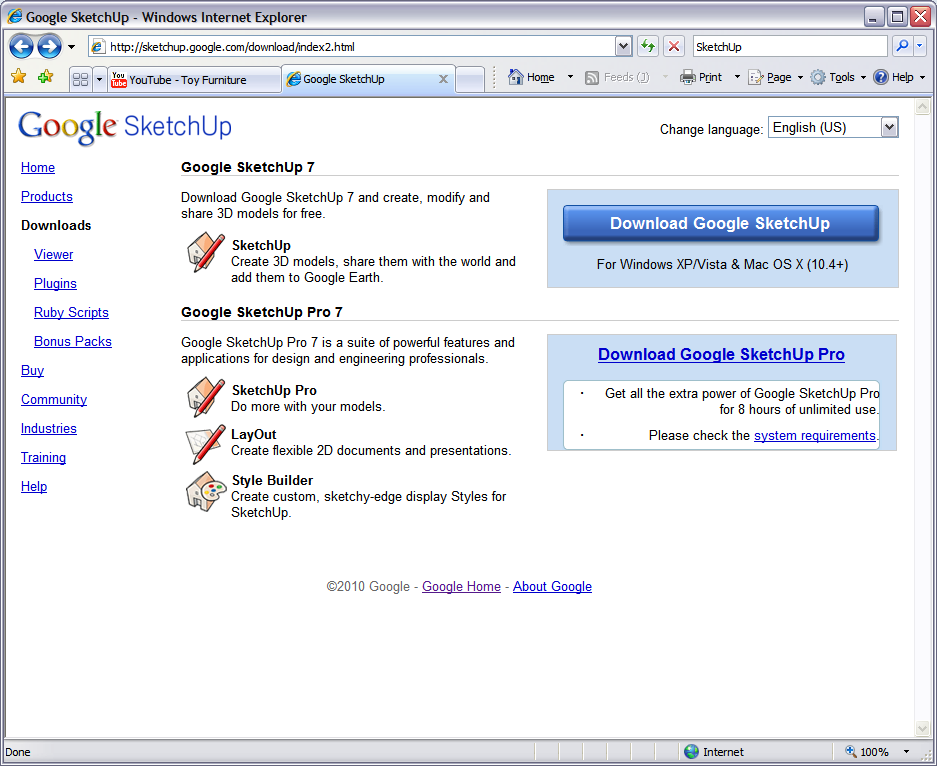 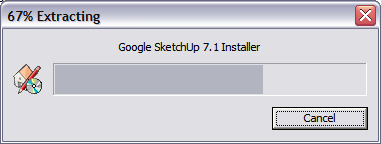 Download
40MB, ~ 5 min (ADSL)
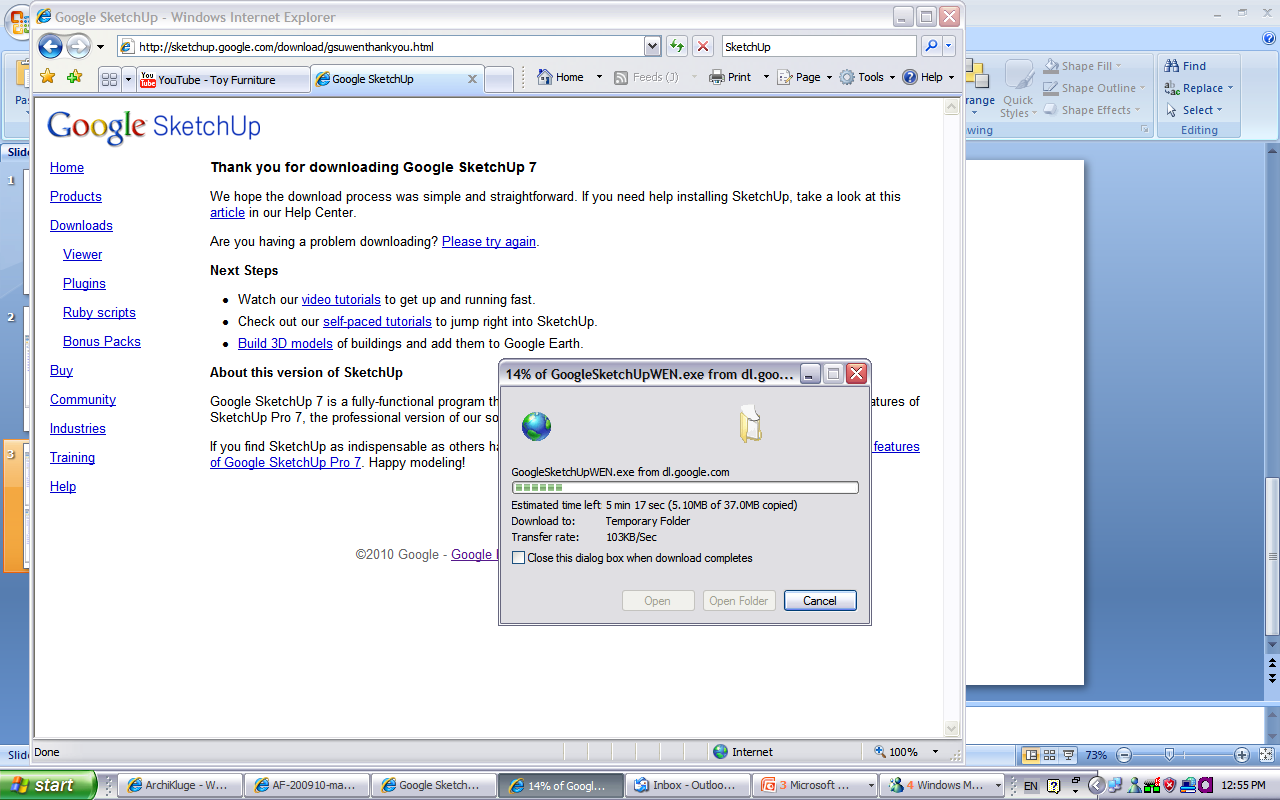 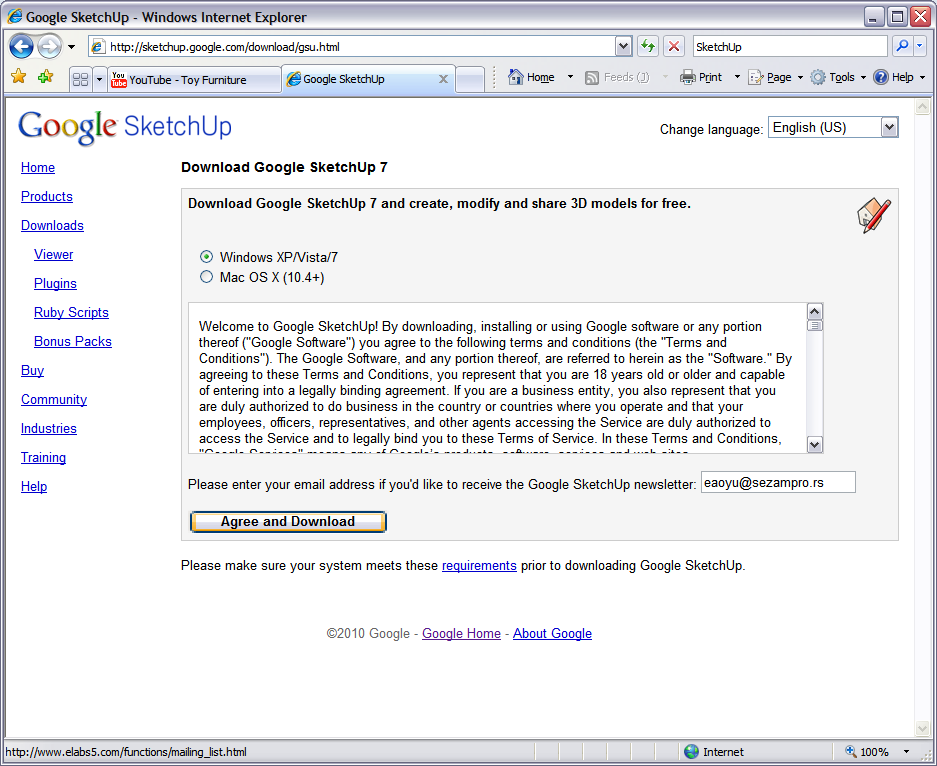 > Instalacija
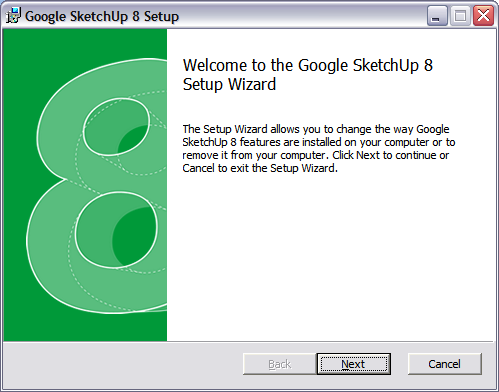 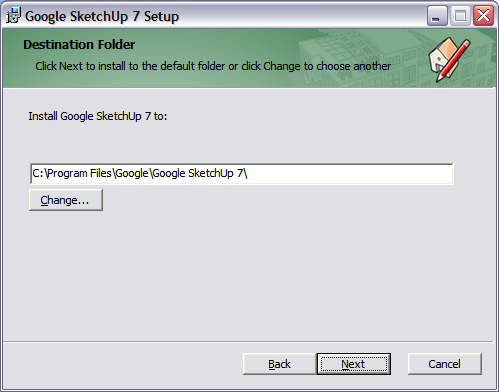 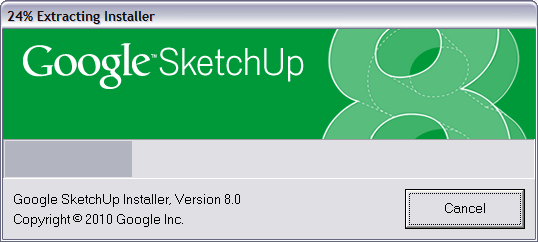 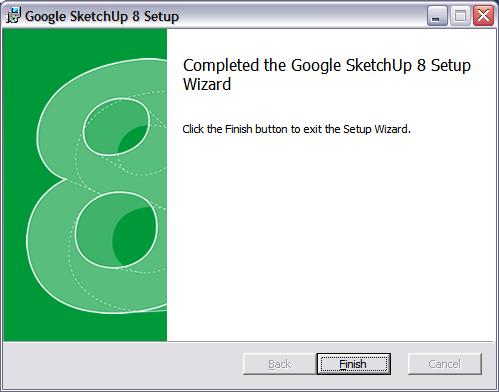 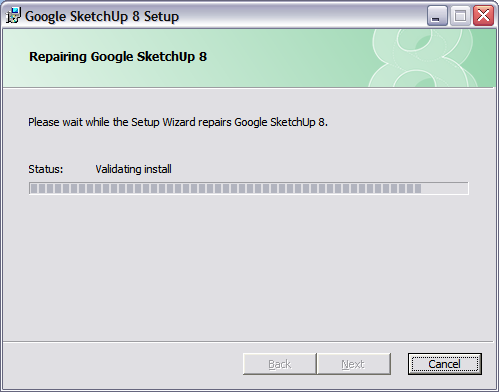 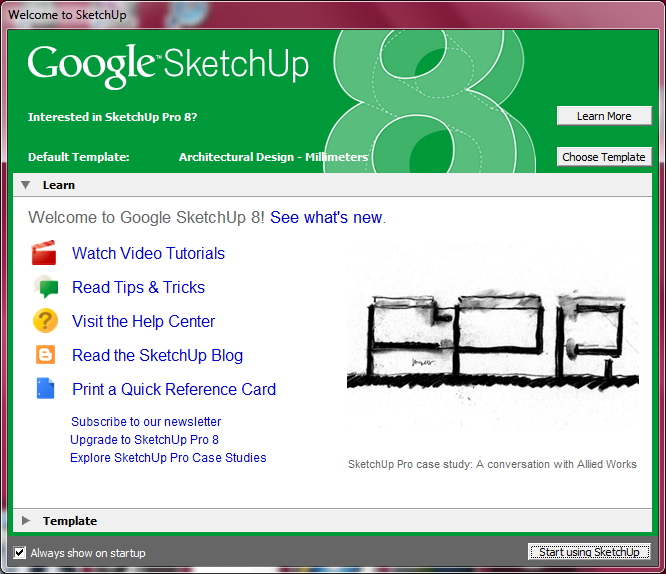 > Startovanje                 programa
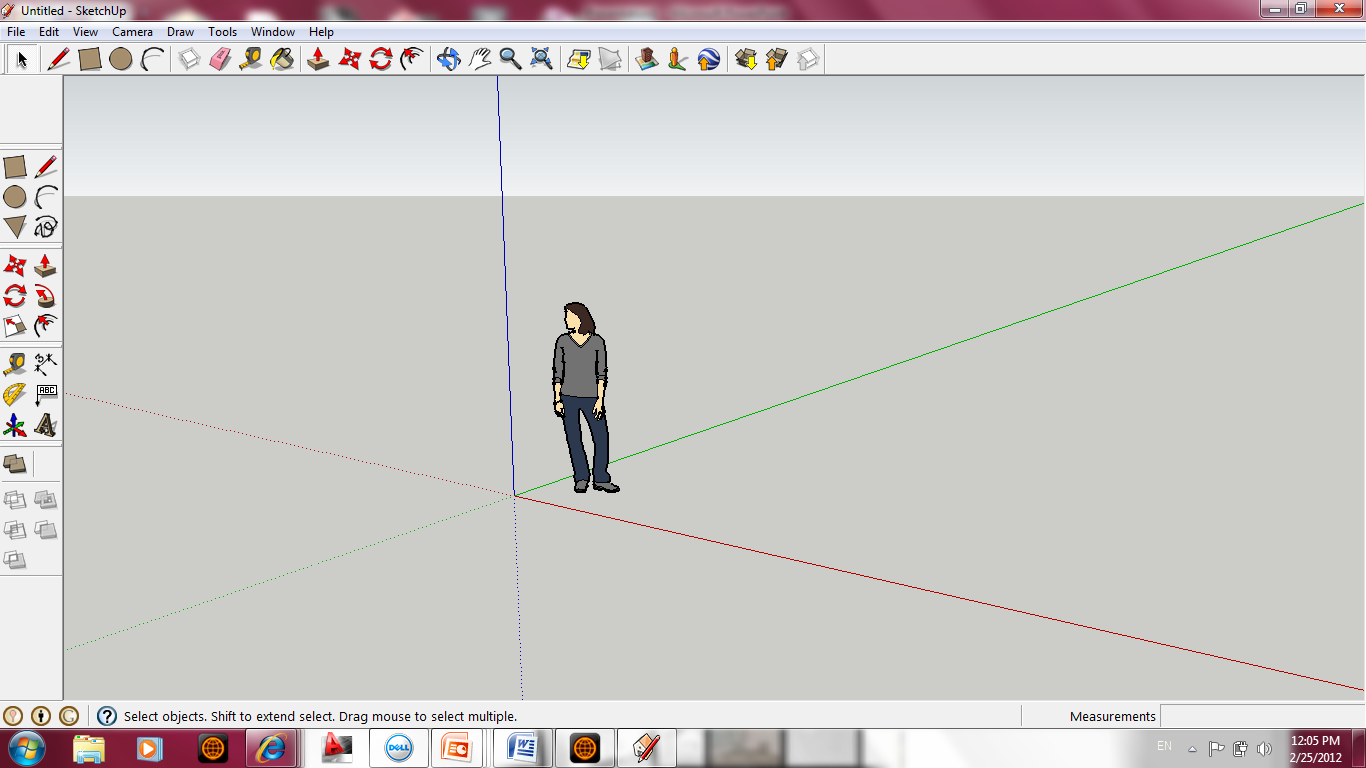 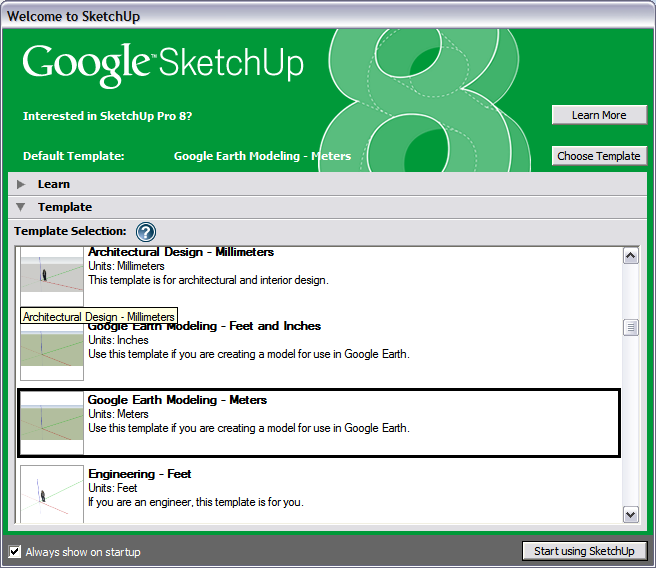 Resursi za učenje
Templejti
> Resursi za učenje
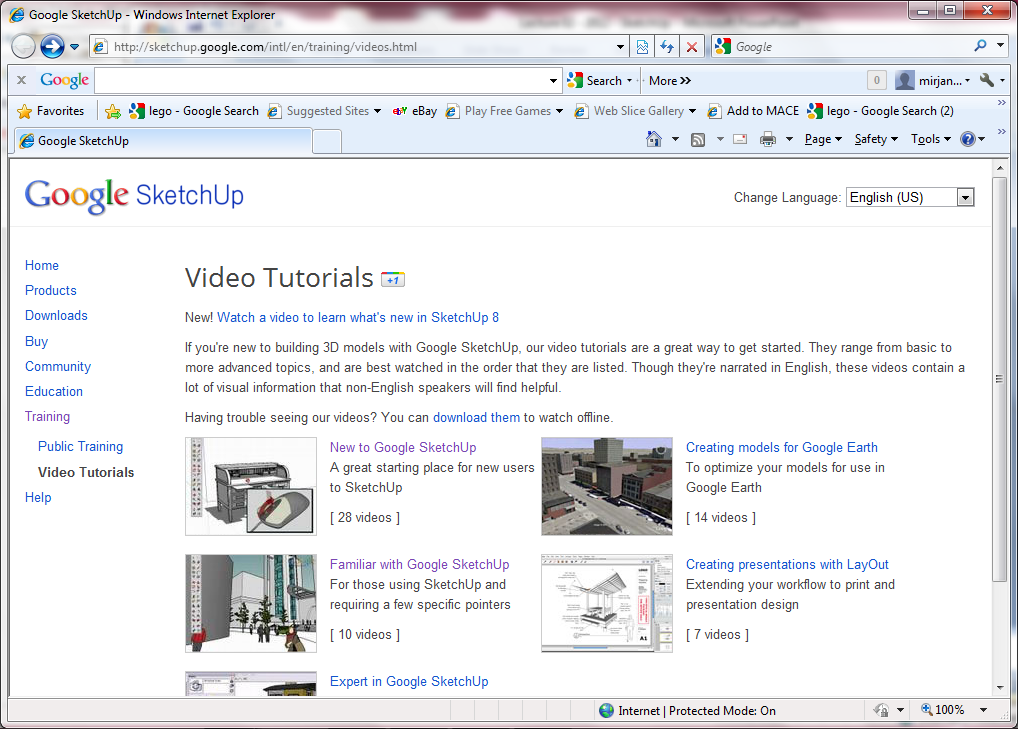 http://sketchup.google.com/intl/en/training/videos.html
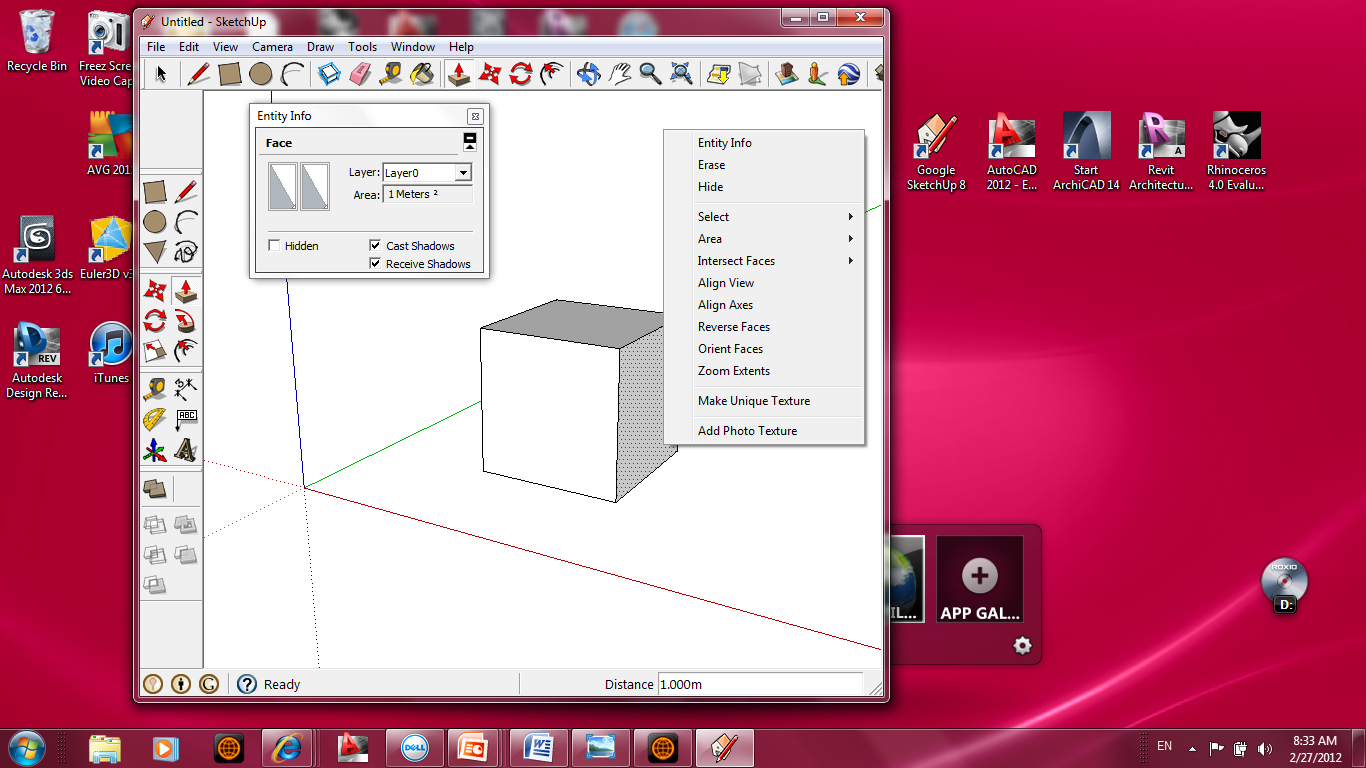 > Radno okruženje (Interface)
Navigacija
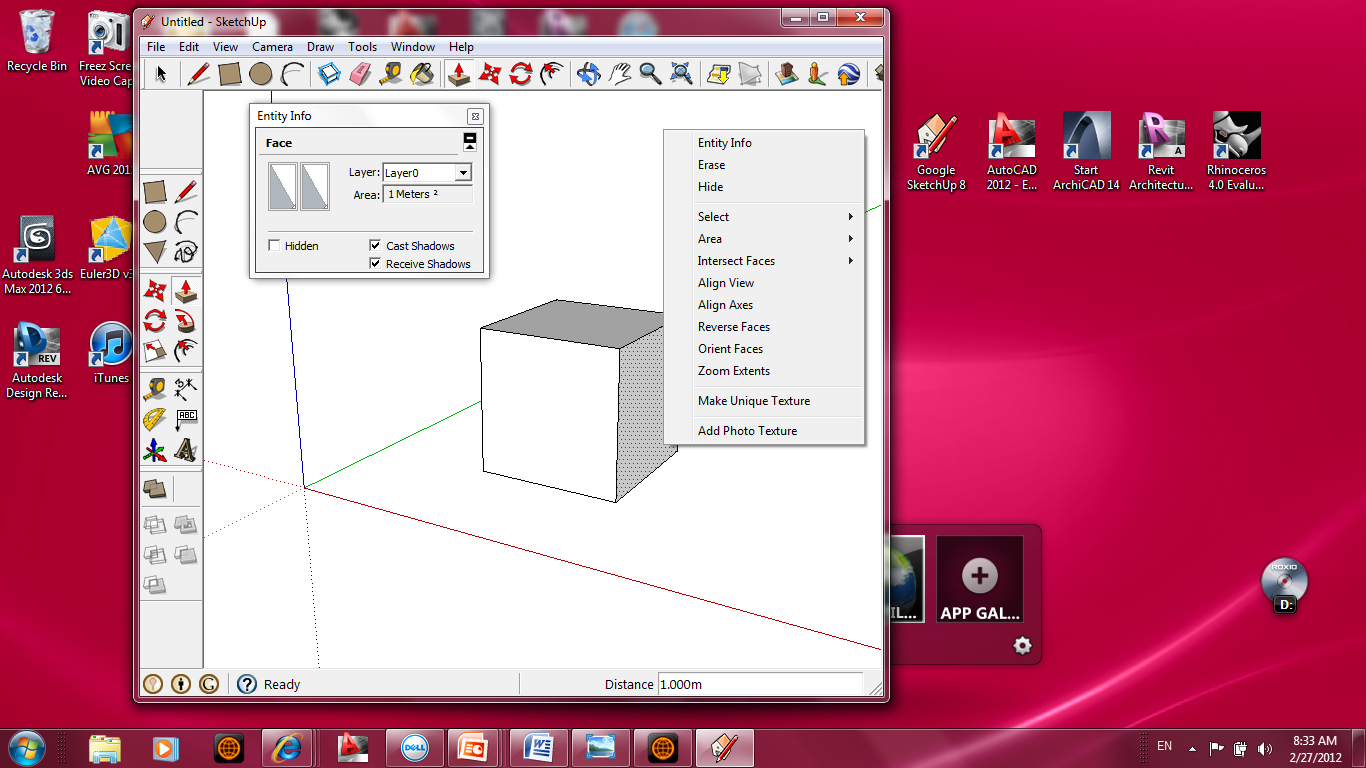 Crtanje
Modifikacija
Kontekst meni
Koordinatni sistem
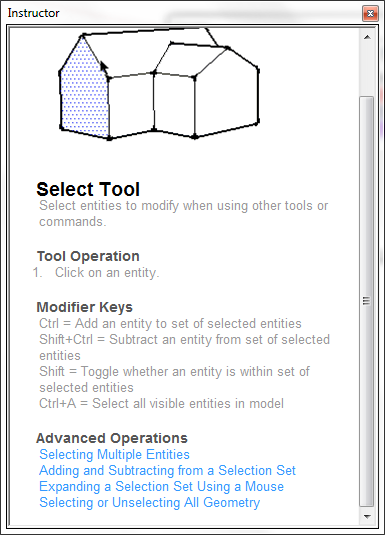 Pomoć
Unos koordinata i veličina
> Aktiviranje traka sa komandama (toolbars)
    View – Toolbars - ...
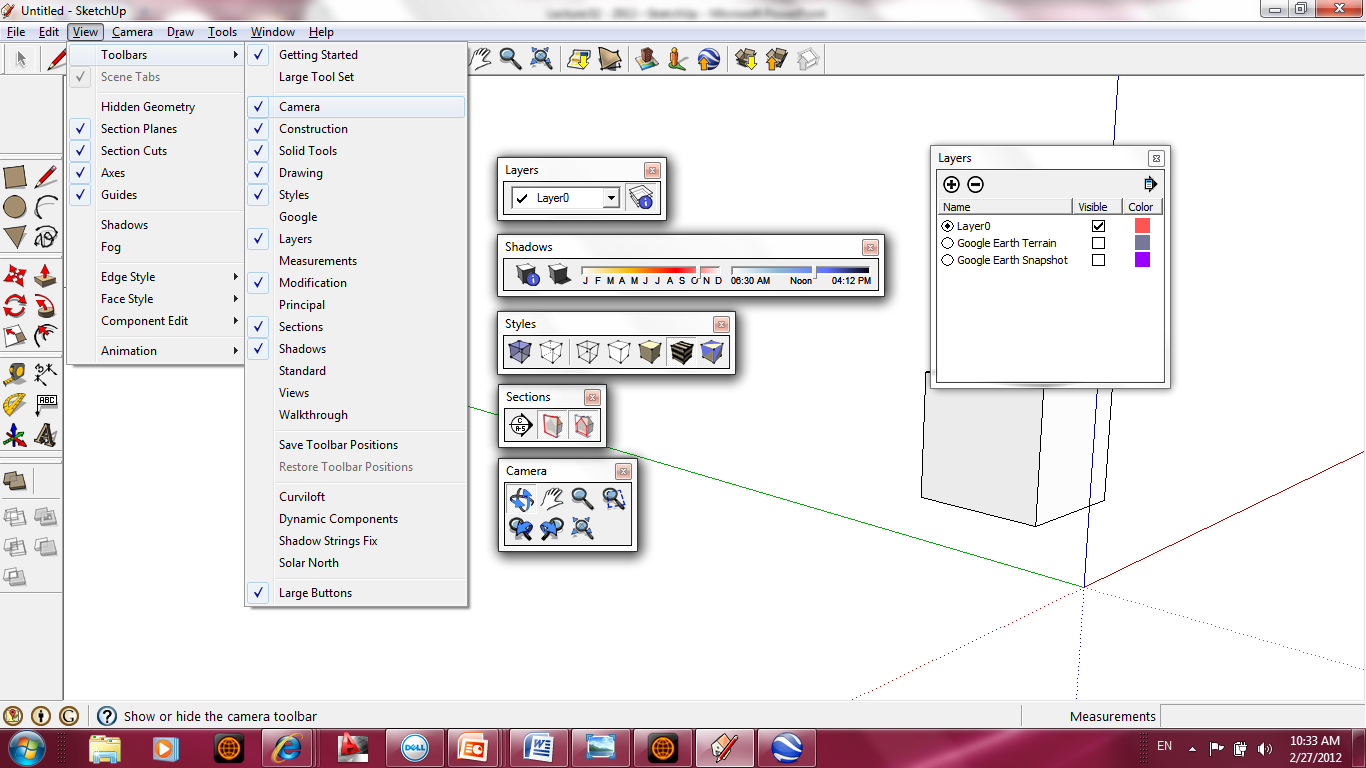 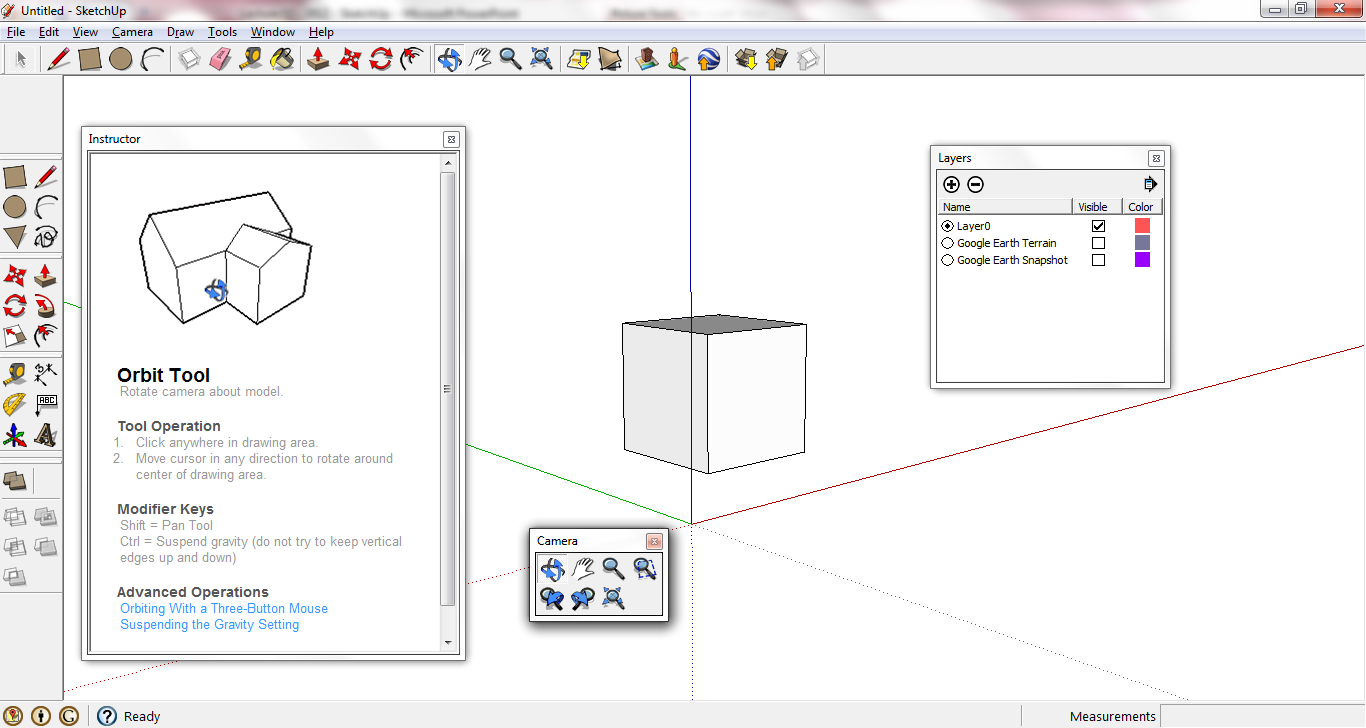 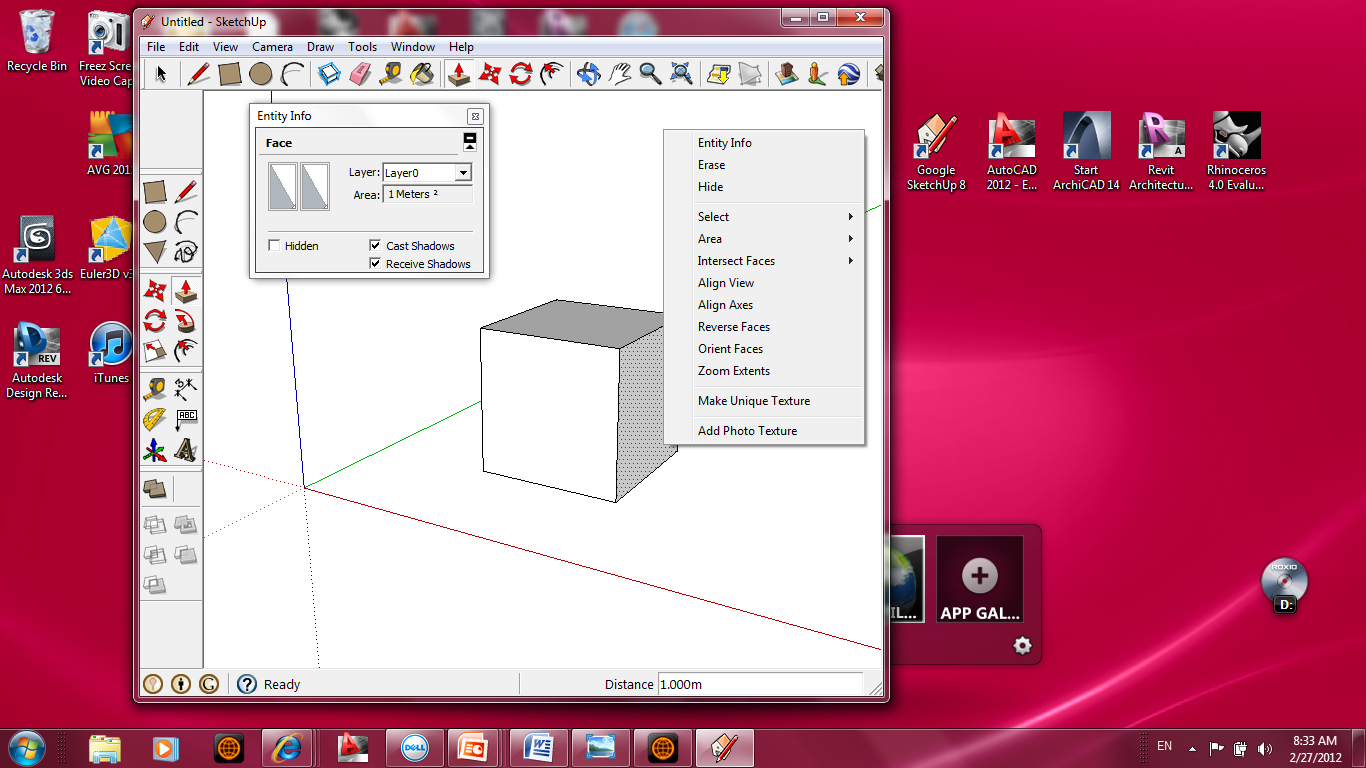 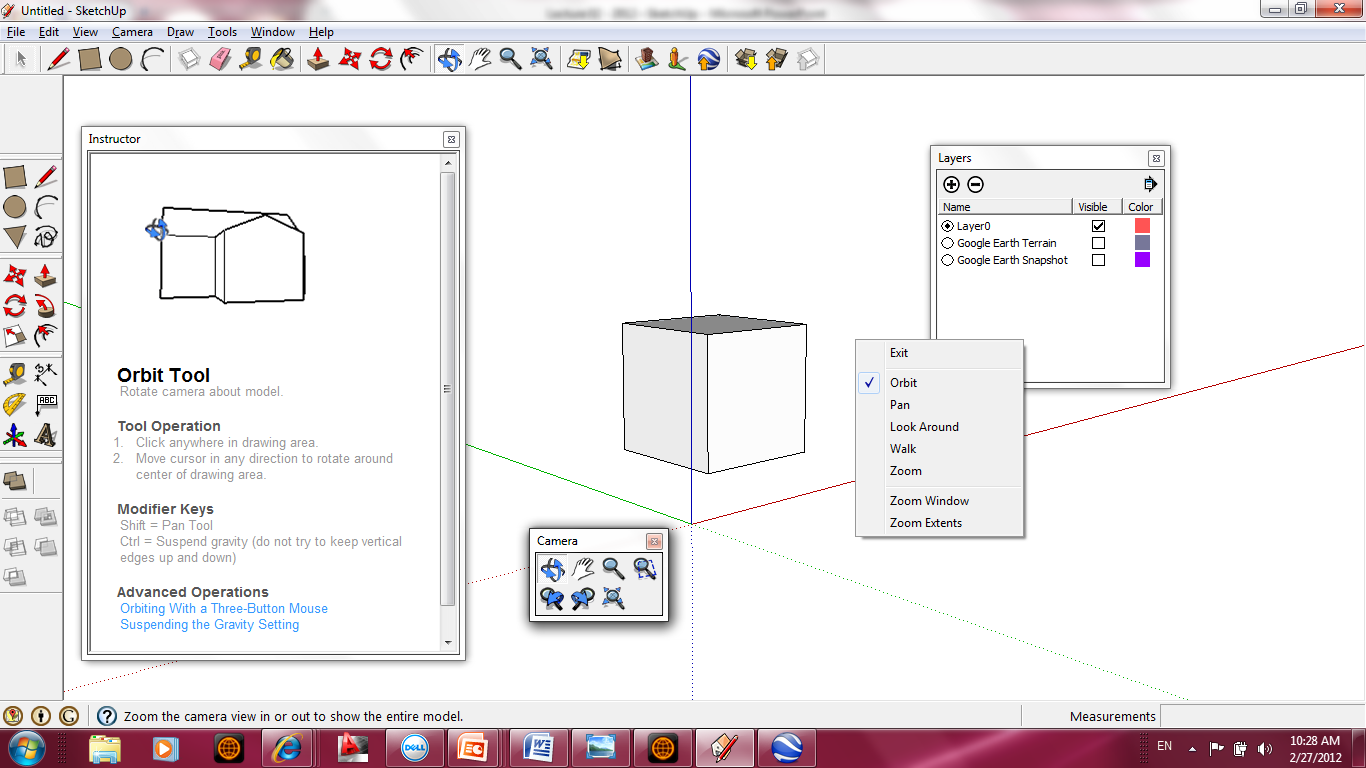 > Navigacija
Orbit (kamera kruži oko objekta)
Pan (pomera prikaz po ekranu)
Look Around (posmatrač pomera pogled, ali se sam ne pomera)
Walk (posmatrač šeta ili trči (Alt) kroz model)
 
Zoom Window (zumiranje izabranog regiona)
Zoom Extents (zumiranje svih nacrtanih entiteta)
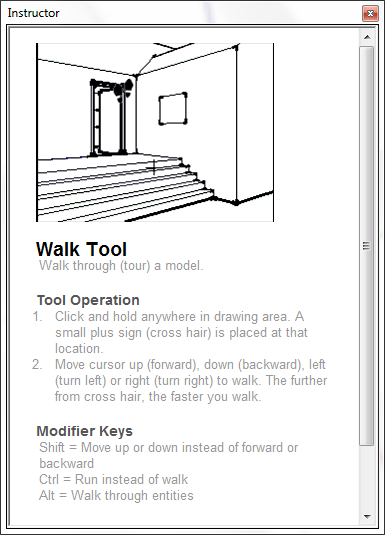 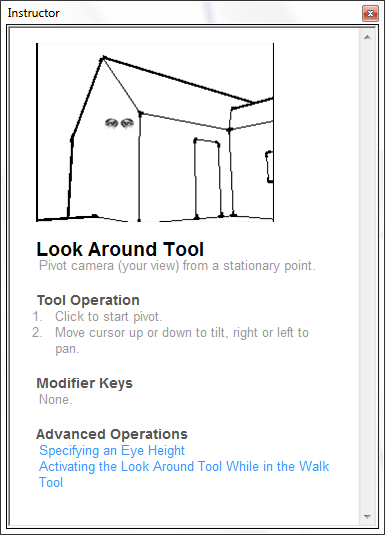 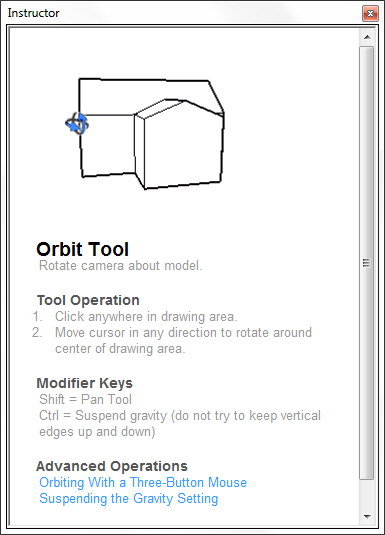 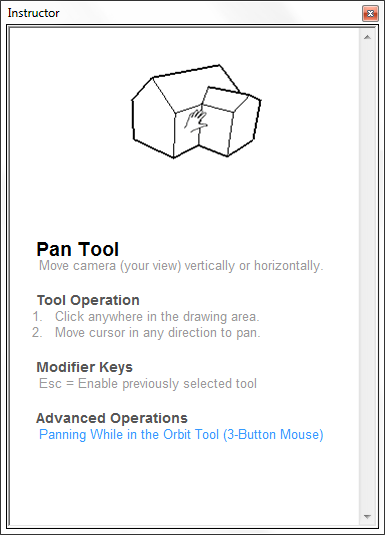 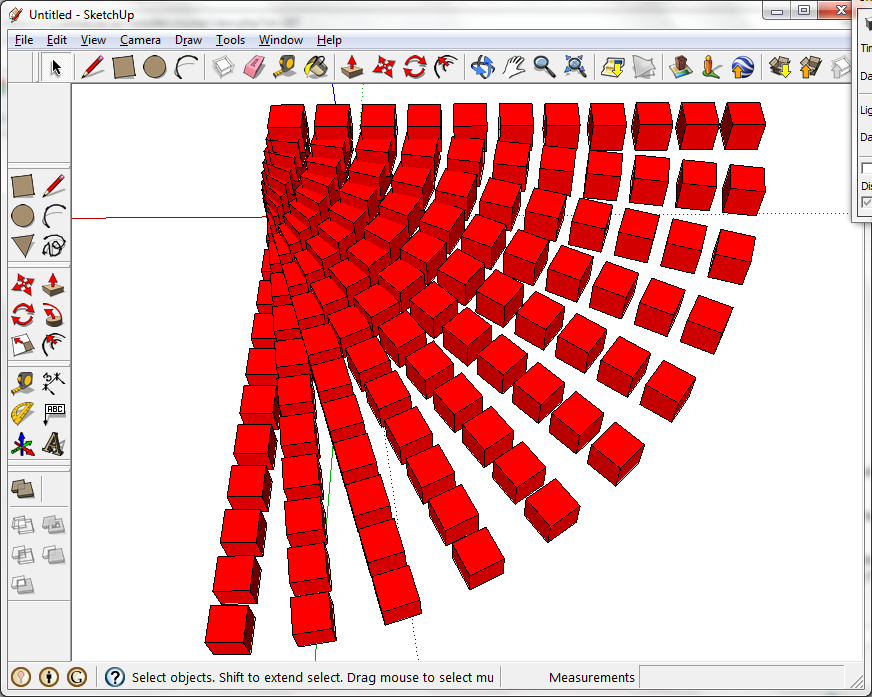 > Komande za crtanje i modifikaciju
> Precizan unos veličina
> Vezivanje unosa za koordinatne ose, postojeće tačke i pomoćne linije
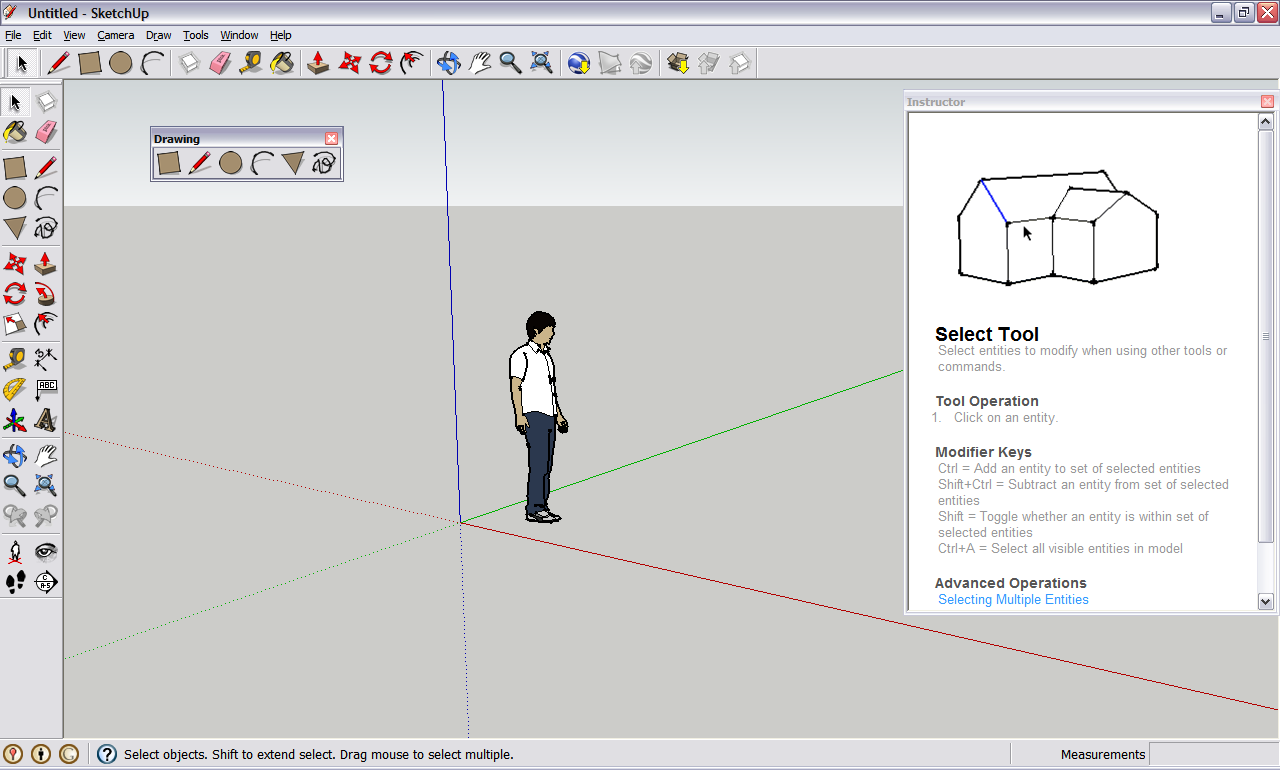 > Komande za crtanje (Draw)
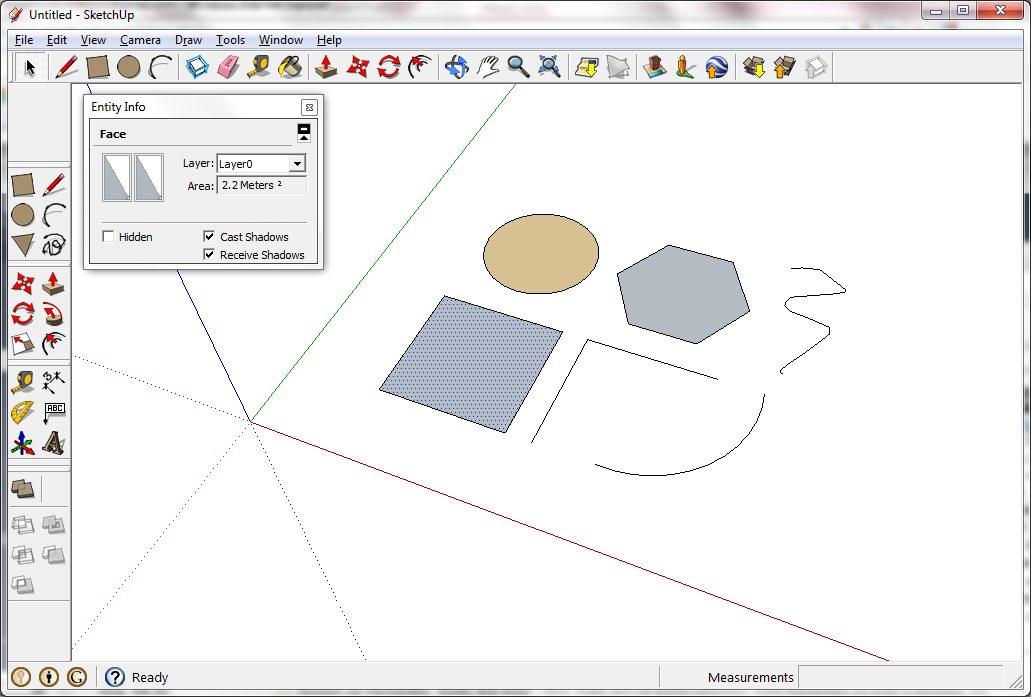 Rectangle
  Line
  Circle
  Arc
 Polygon
 Freehand Tool
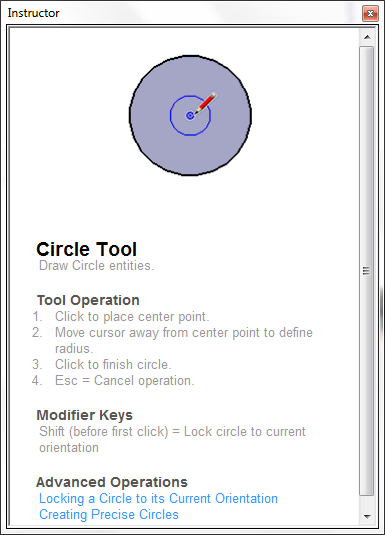 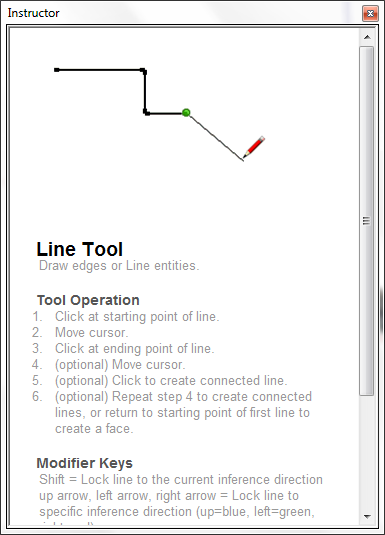 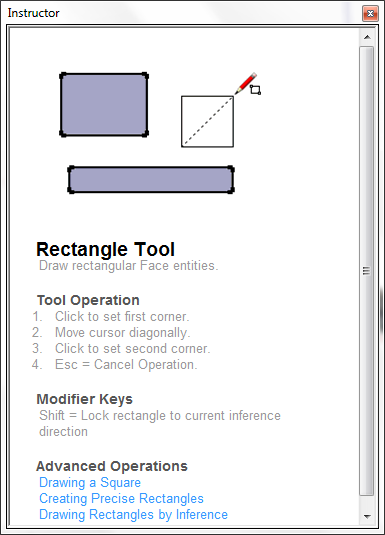 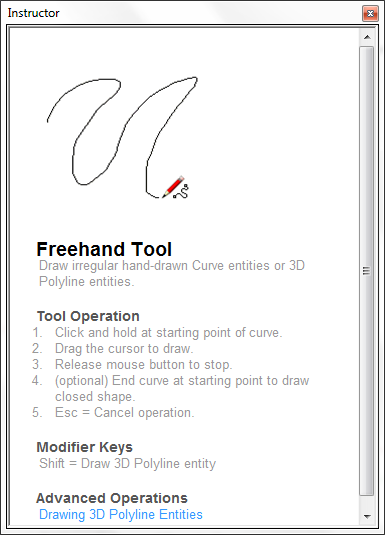 > Komande za modifikaciju (Modify/Edit)
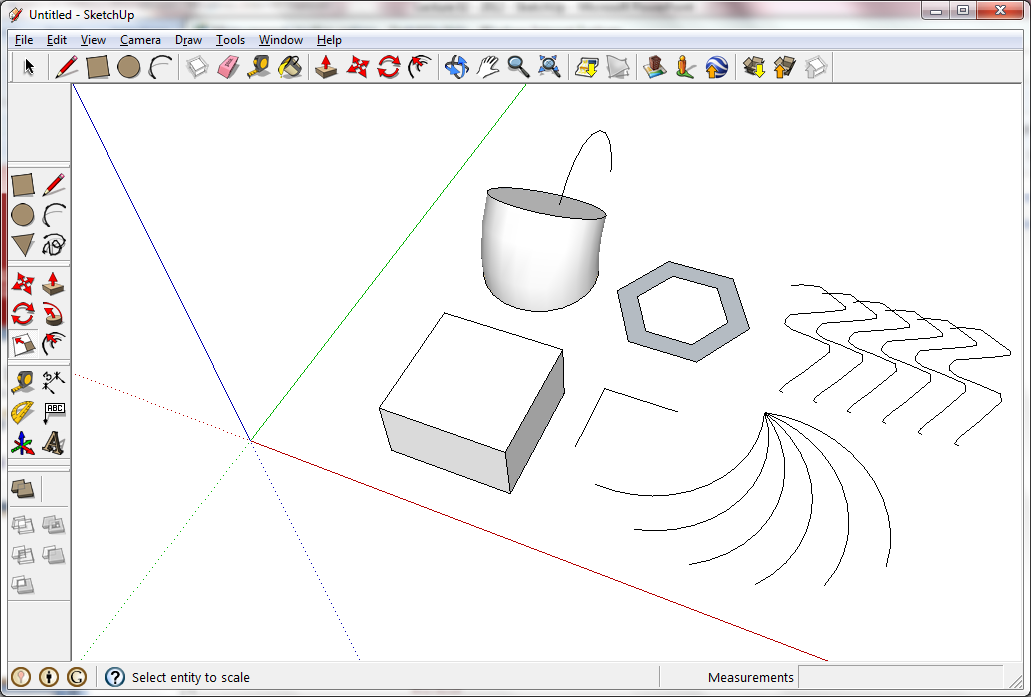 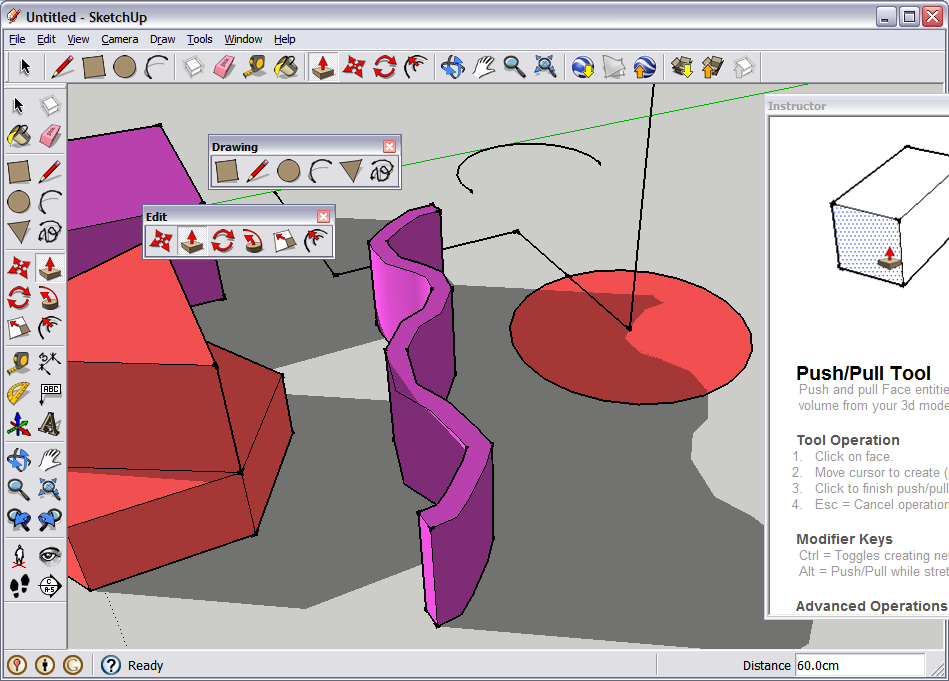 Move
  Rotate
  Scale
  Pull/Push
  Follow Me
  Offset
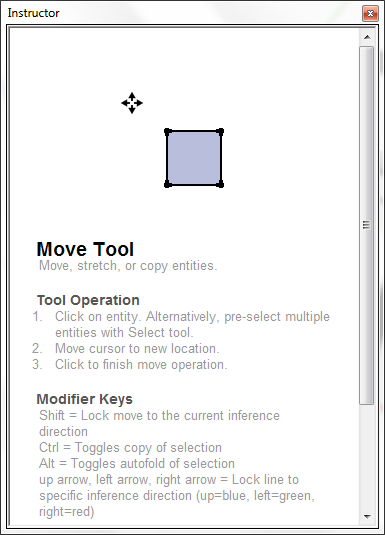 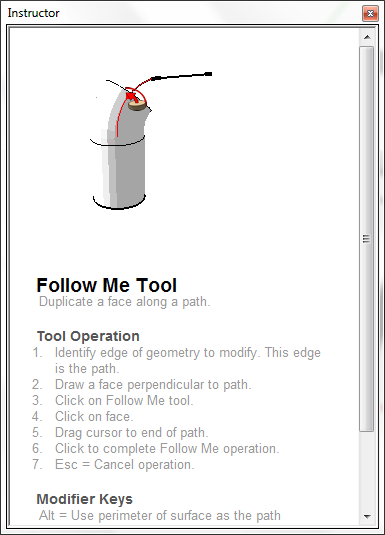 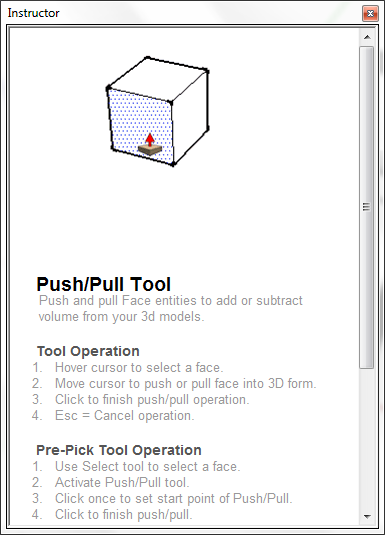 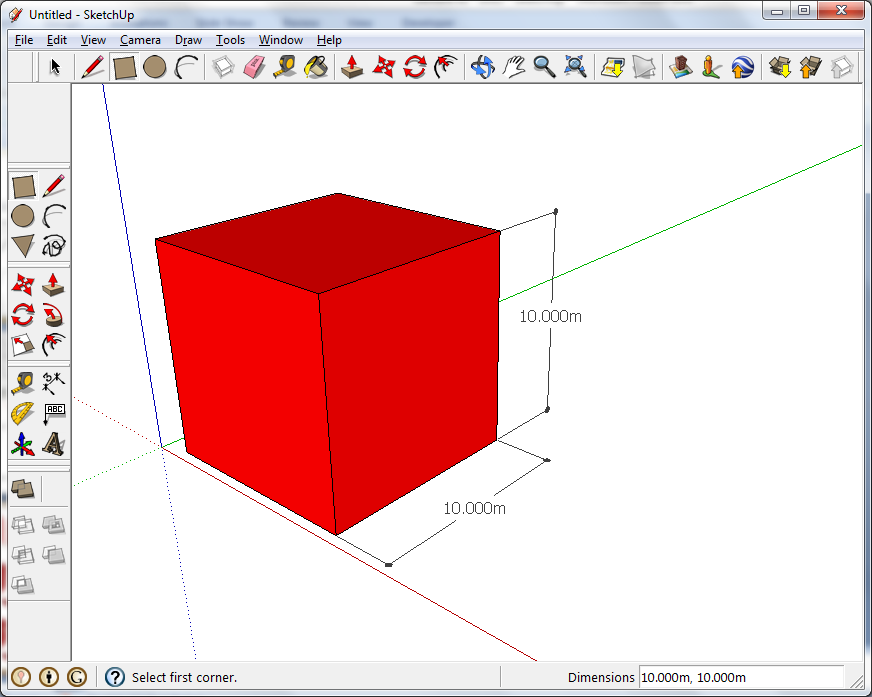 > Precizan unos veličina
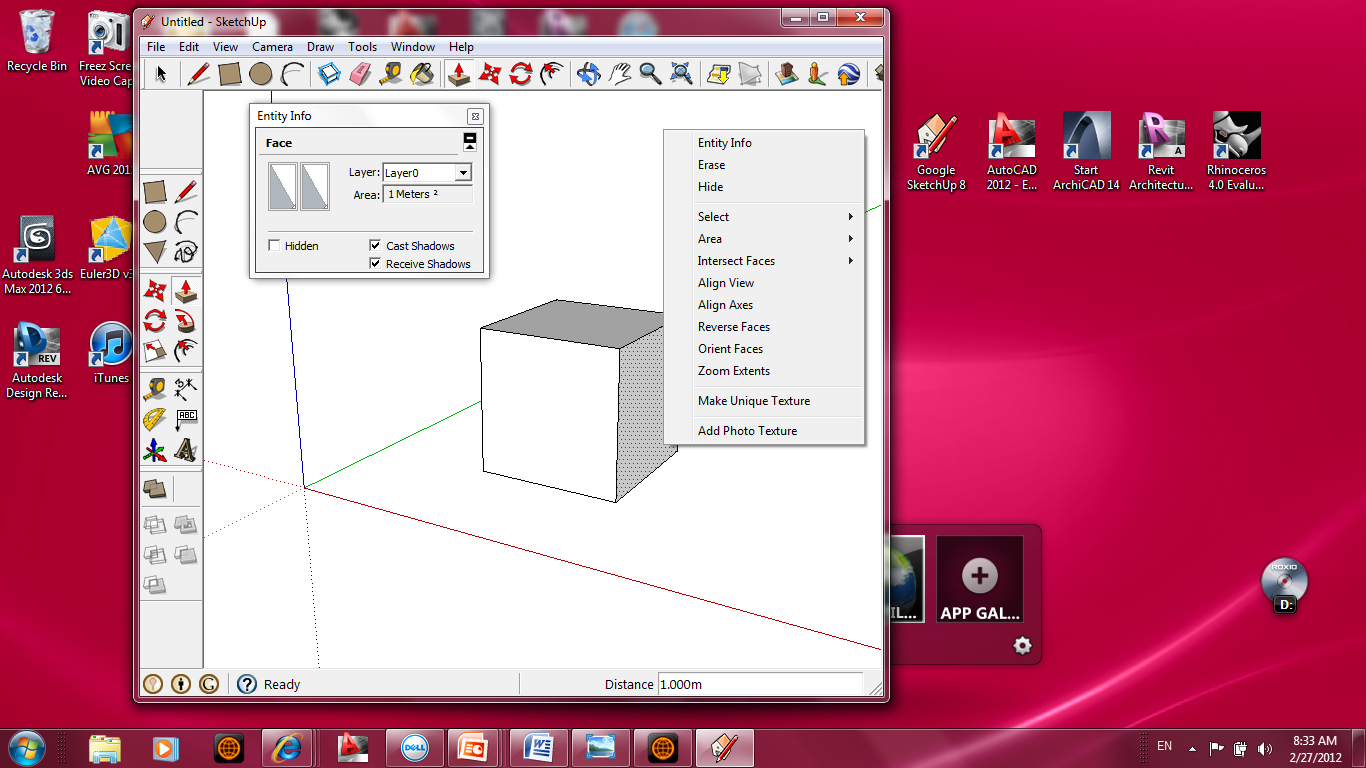 Podešavanje jedinica
Window – Model info - ...
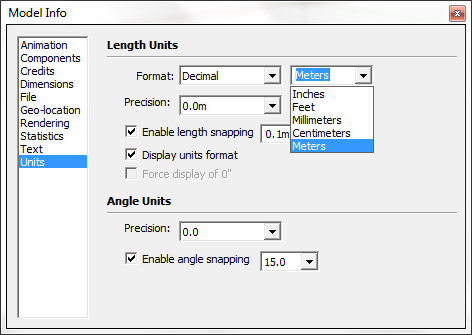 Unos veličina
Imenovane veličine: 5m, 37cm, 528mm, 4’
Apsolutne koordinate [x, y, z]
Relativne koordinate <x, y, z>
 
Arrays (Move/Copy, Rotate),  Arc,  Line, Circle, Offset,  Polygon...
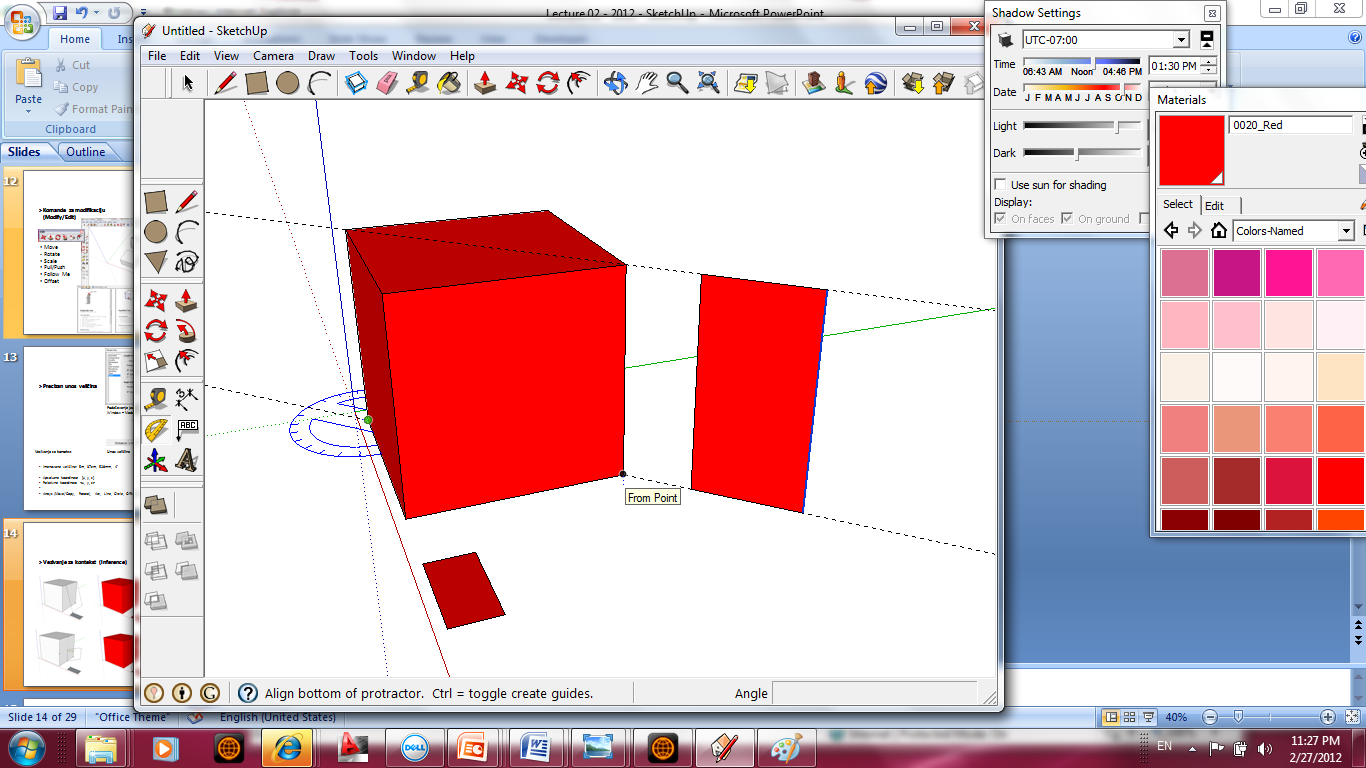 > Vezivanje za kontekst (Inference)
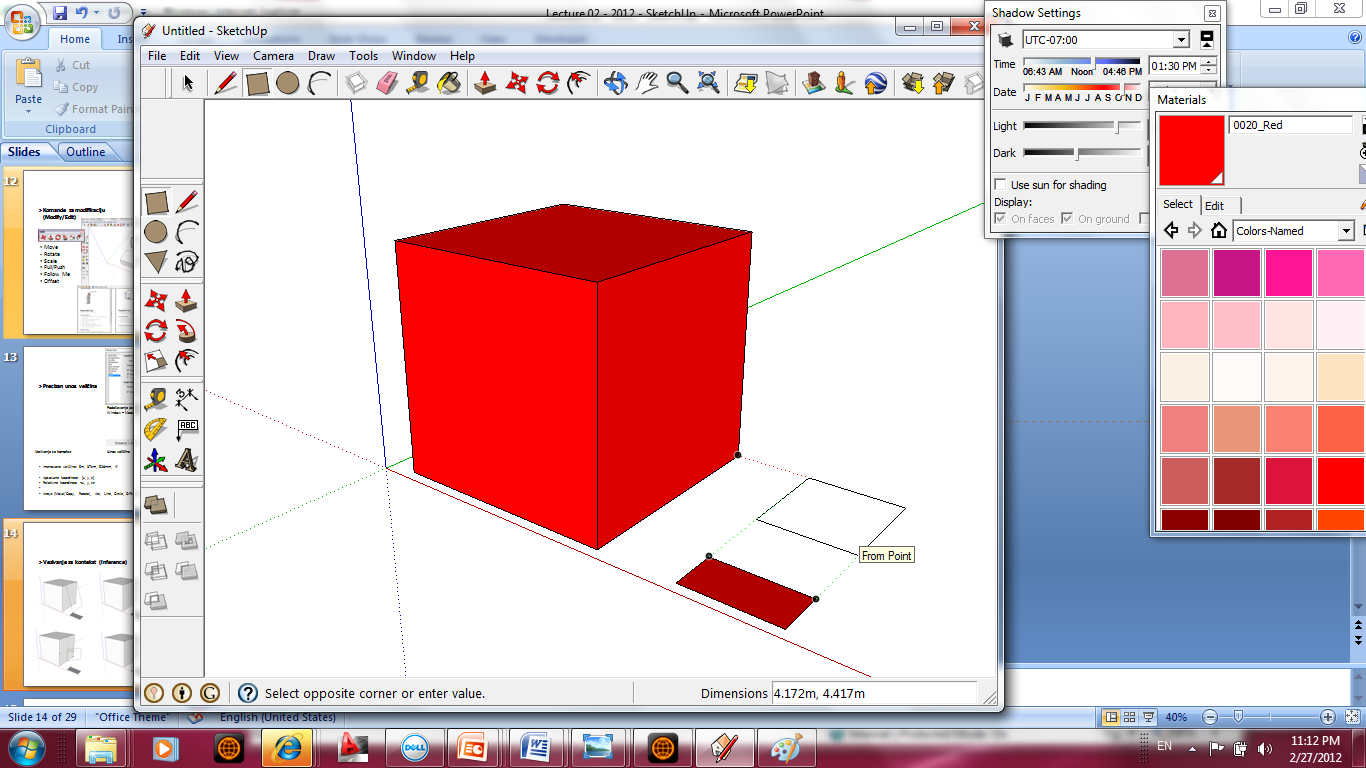 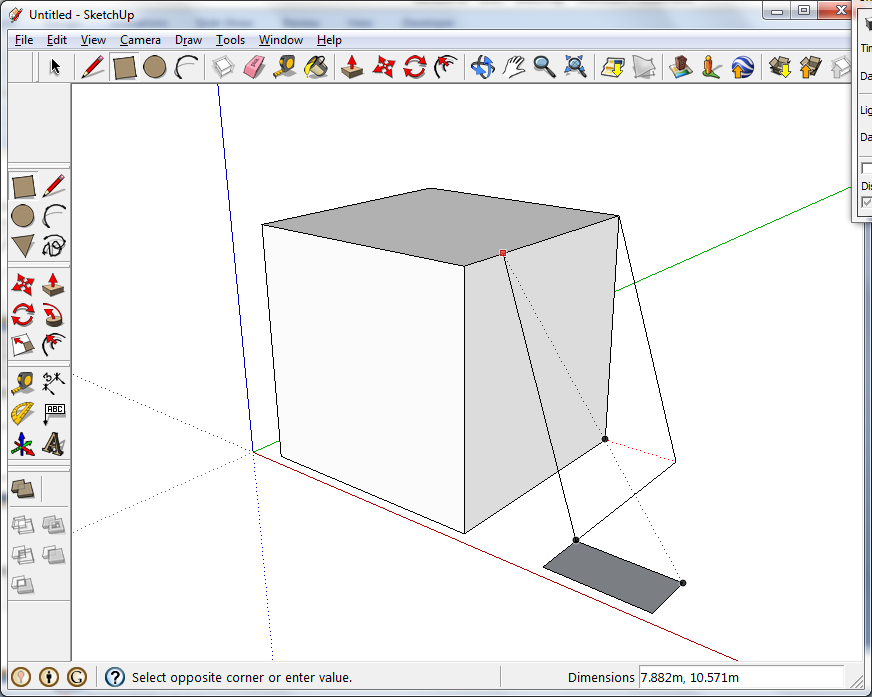 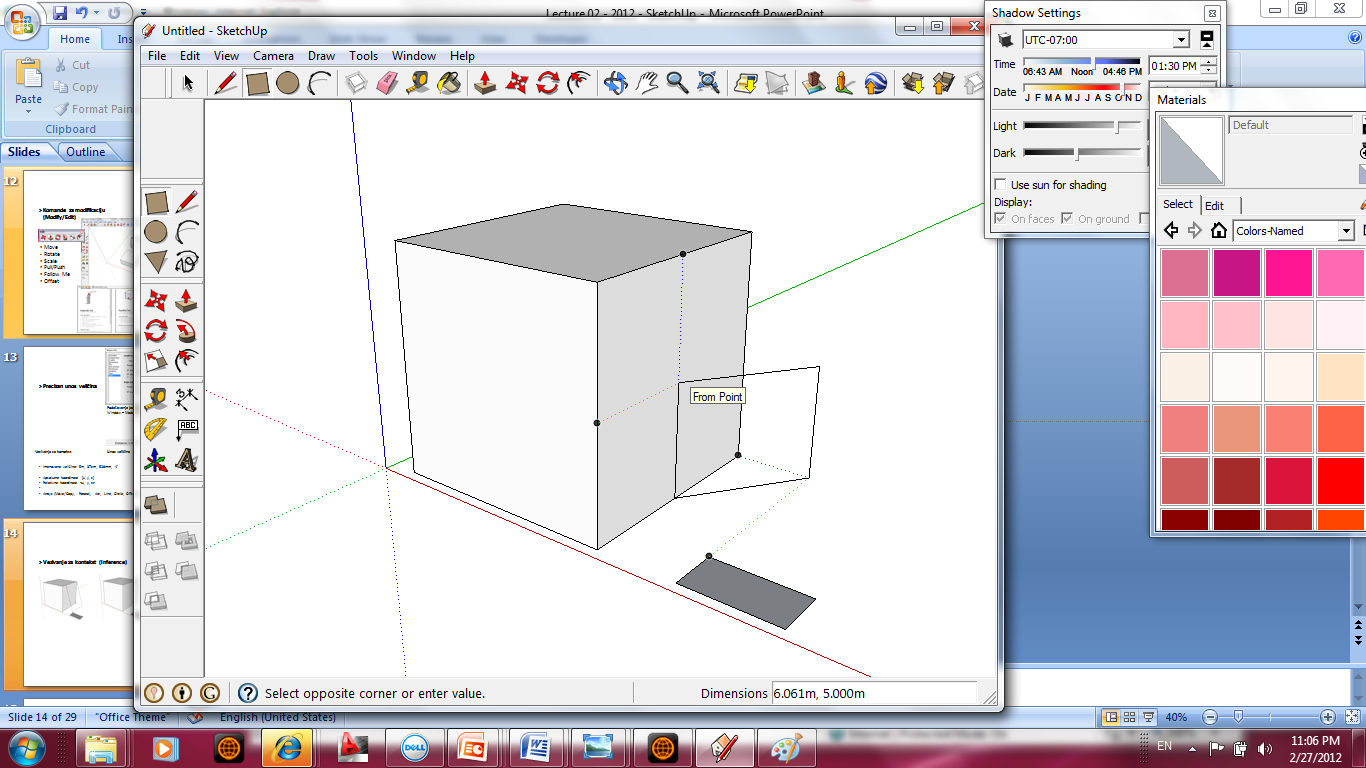 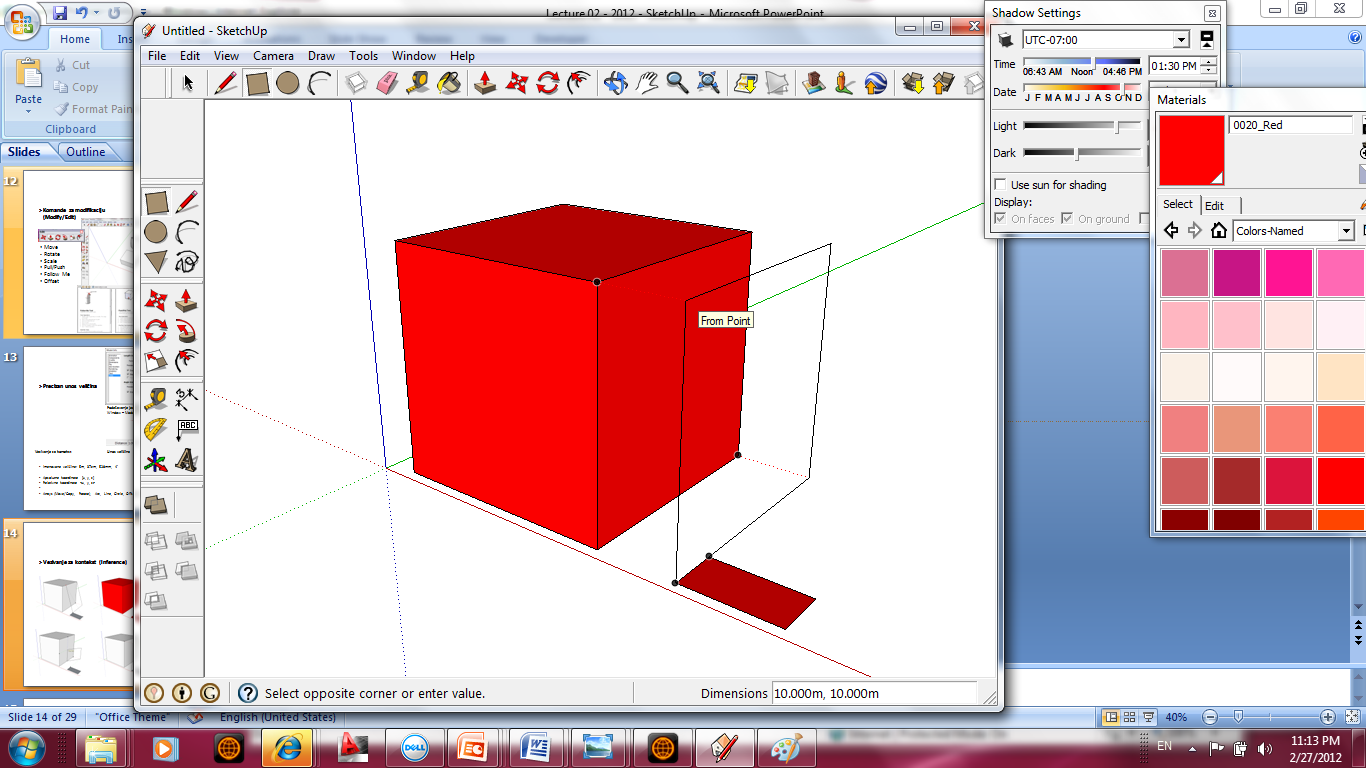 Arrays 

An array is an arrangement of geometry in a line (linear array) or around an point (radial array).

 number + x (external array). Type this number after making a manual copy of geometry to duplicate that copy an additional x-1 times. So, 3x creates 2 additional copies plus the original copy. The copies are made in the same direction as the first copy (either in a line or radially around a point). Example: 3x

 number + * (external array) Type this number after making a manual copy of geometry to duplicate that copy an additional x-1 times. So, 3* creates 2 additional copies plus the original copy. The copies are made in the same direction as the first copy (either in a line or radially around a point). Example: 3*

  / (internal array). Type this number after making a manual copy of geometry to duplicate copy an additional x-1 times (between the original and manual copy). So, 3/ creates 2 additional copies between the original and manual copy. The copies are made moving backward from the first, manual, copy (either in a line or radially around a point). Example: 3/
http://support.google.com/sketchup/bin/answer.py?hl=en&answer=151558
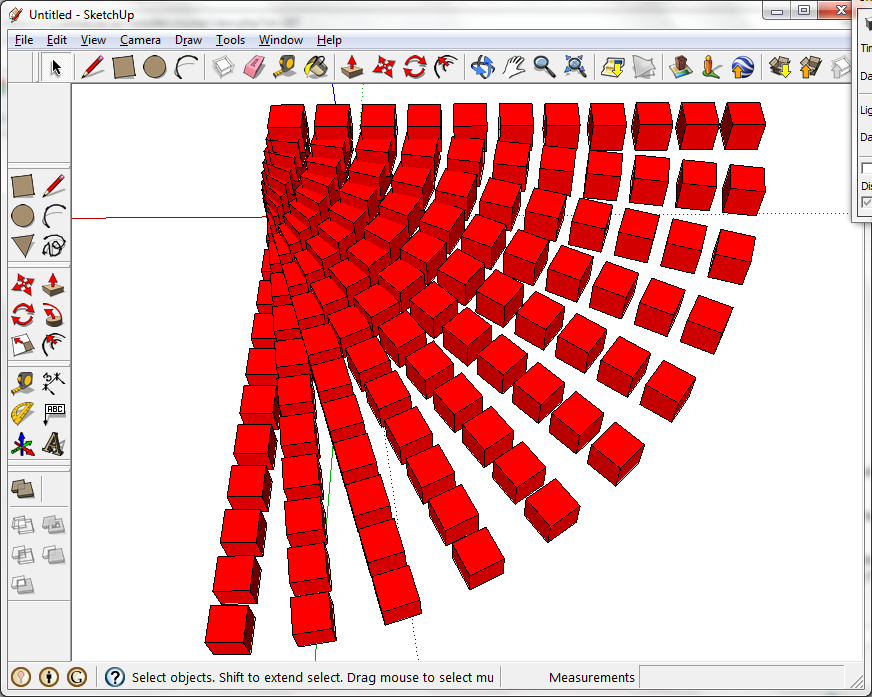 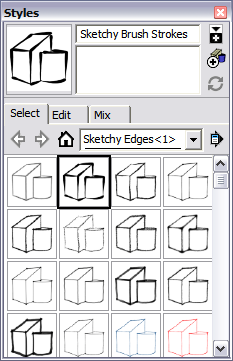 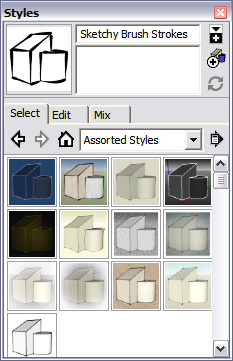 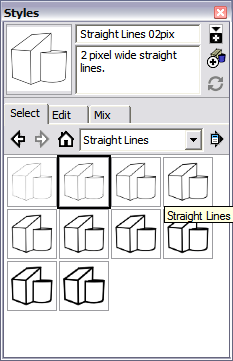 > Stilovi prikaza
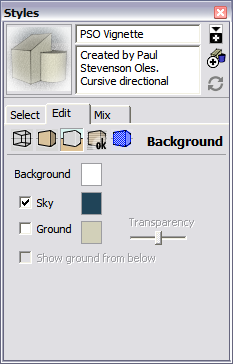 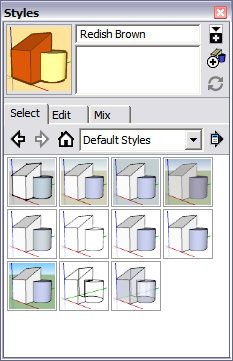 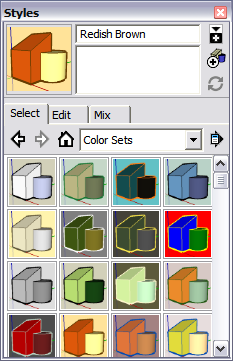 > Materijali
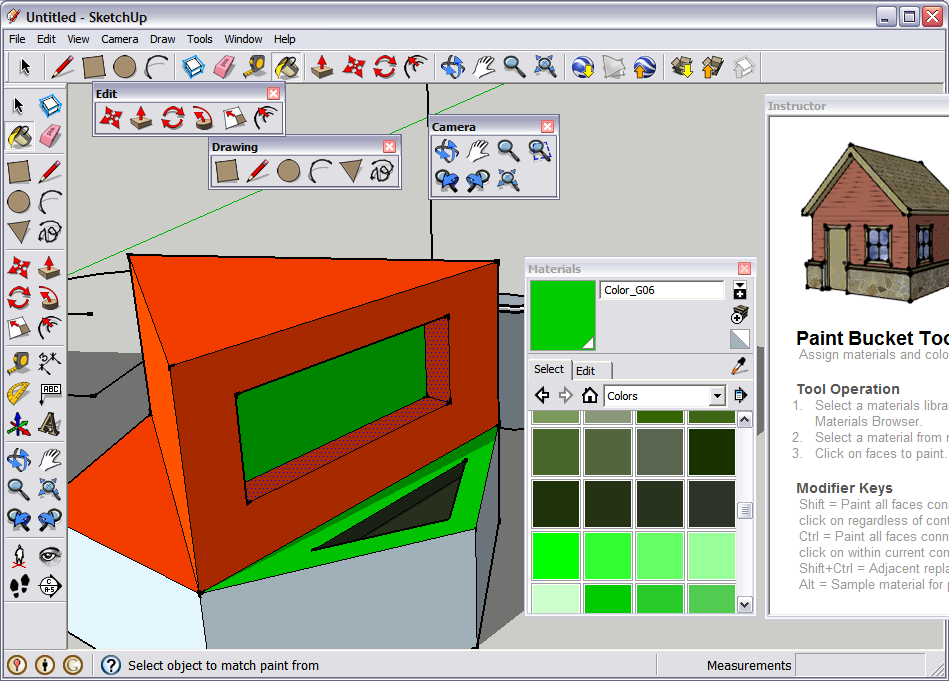 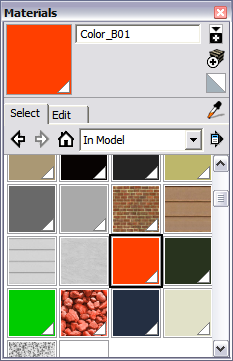 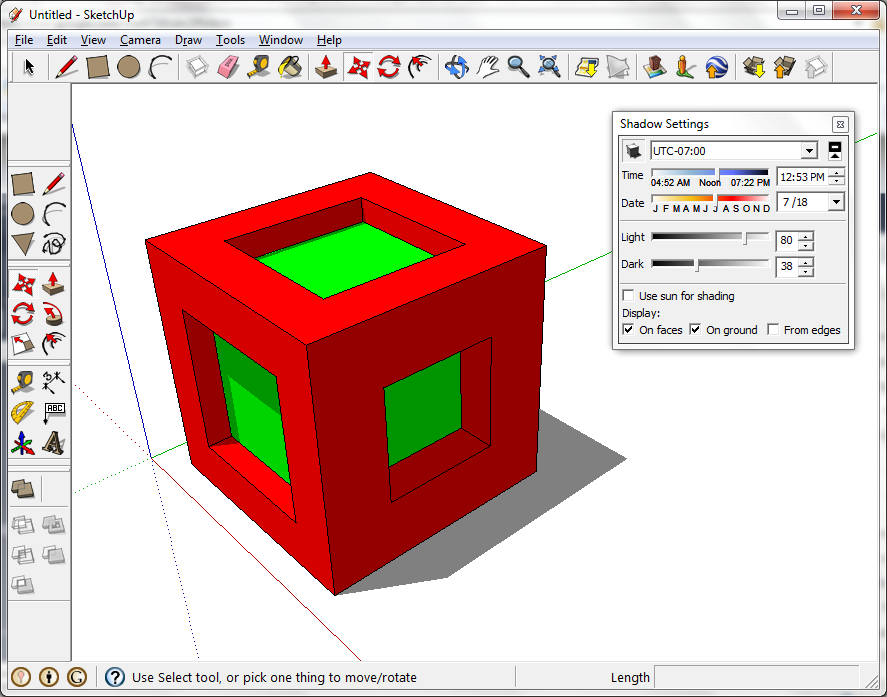 > Kontrola senke
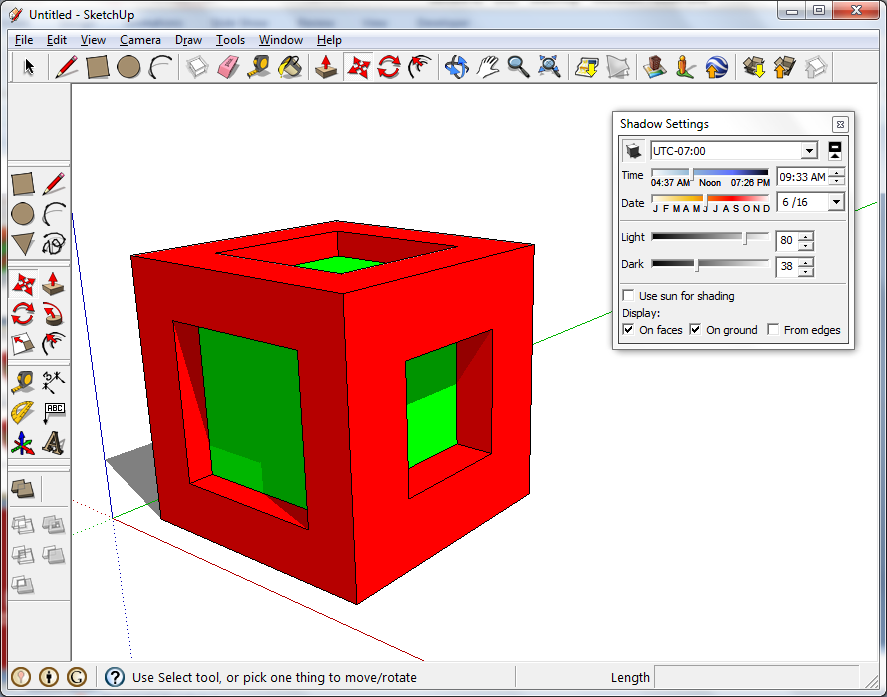 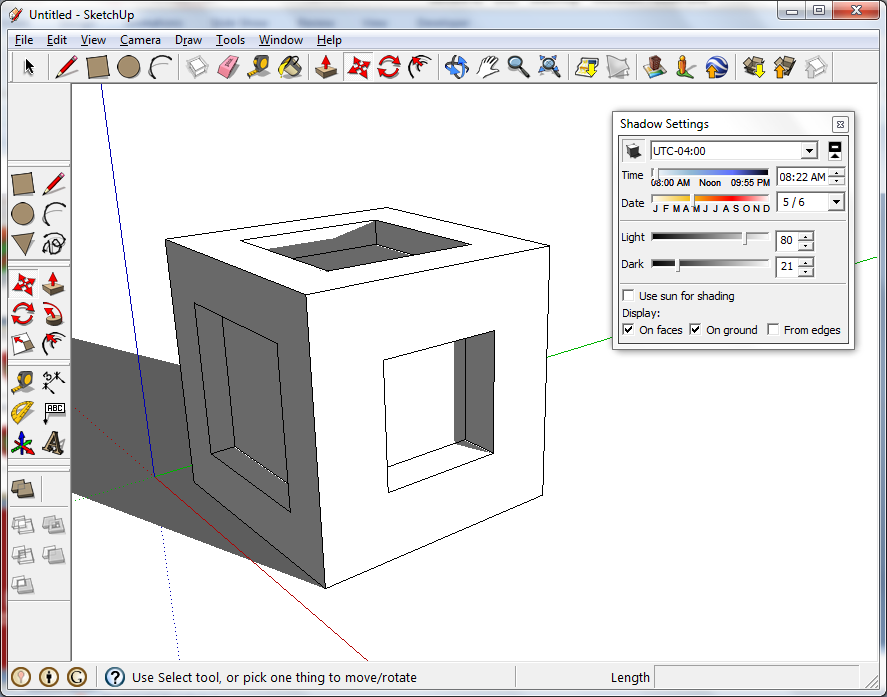 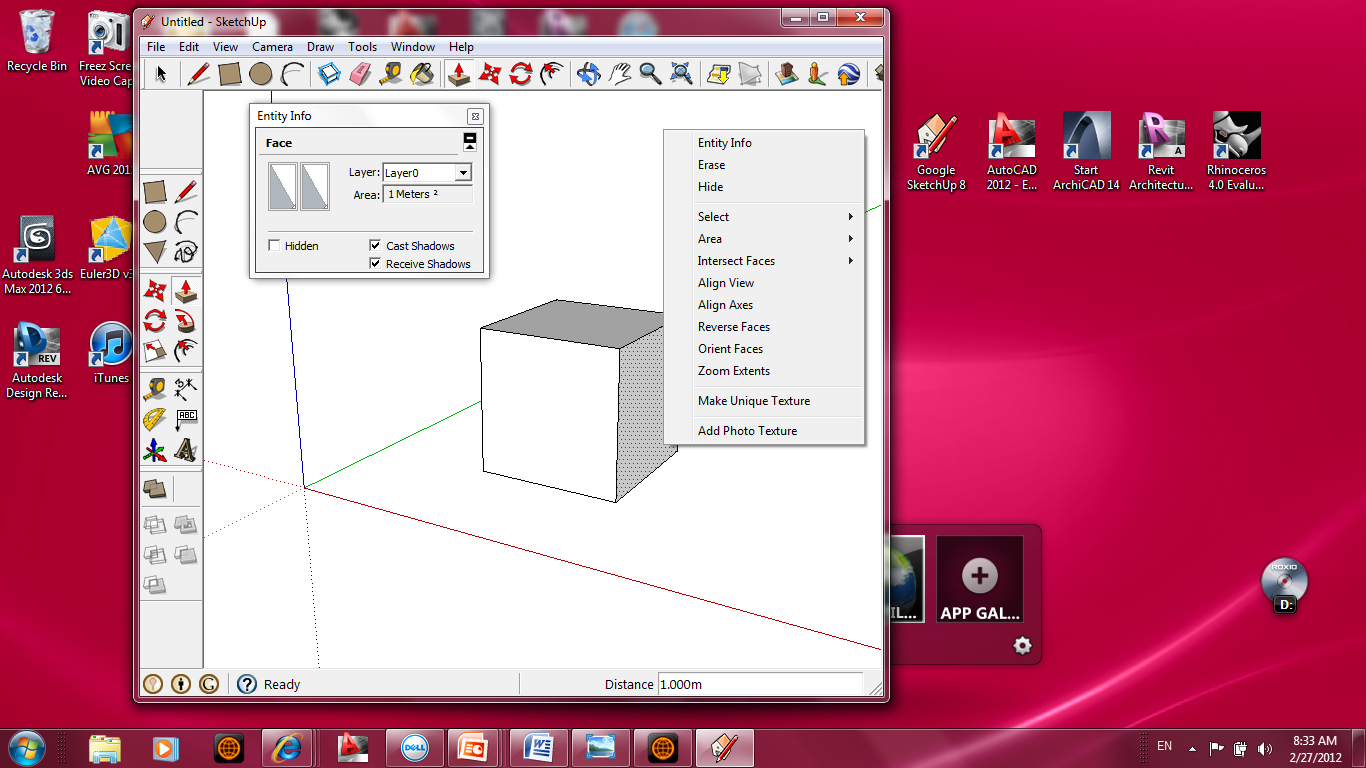 > Georeferenciranje, autorizacija i autentifikacija za Google
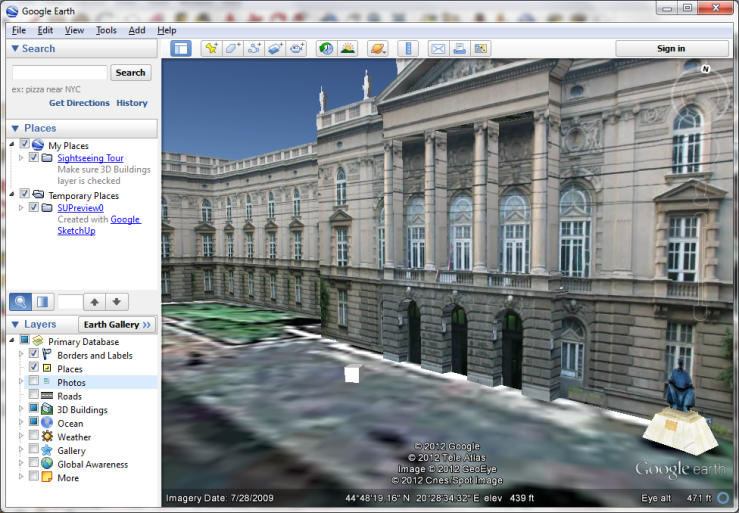 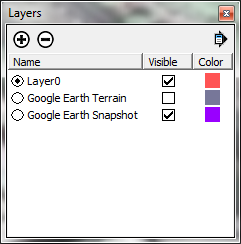 > Georeferenciranje
   Pozicioniranje objekta na odredjenu lokaciju na Zemlji (Google Maps)
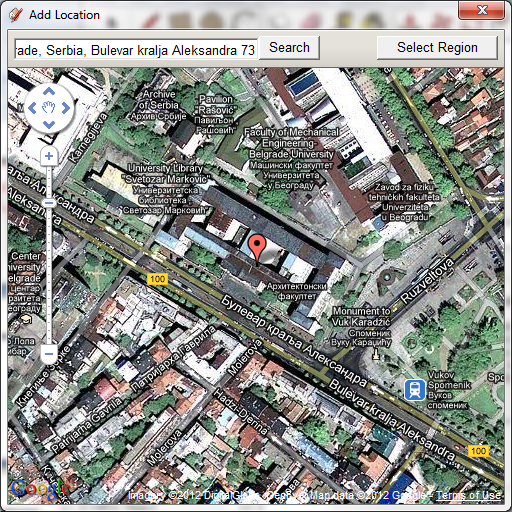 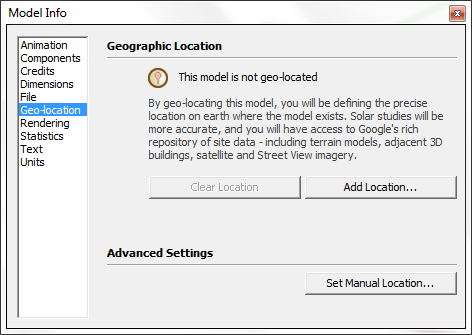 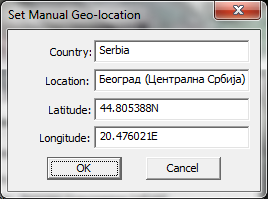 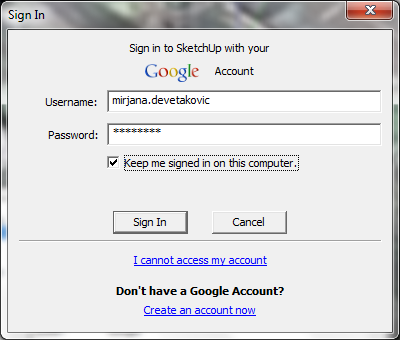 > Autentifikacija (Sign in)
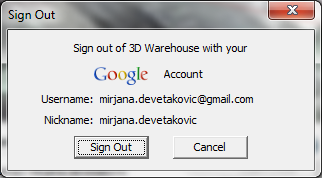 > Autorizacija
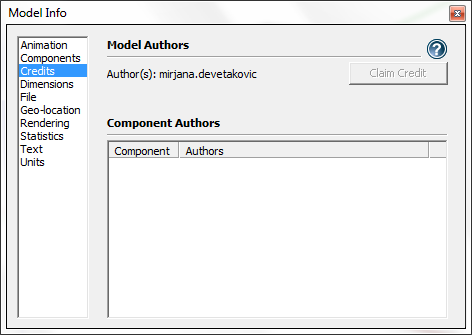 > Prošlonedeljni zadatak
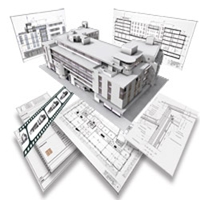 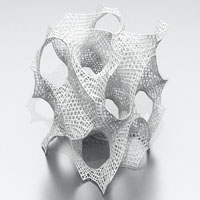 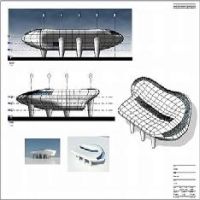 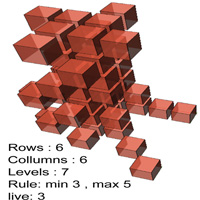 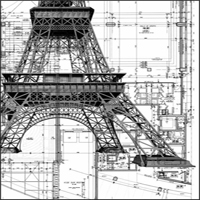 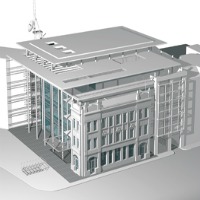 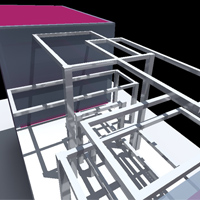 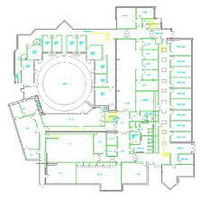 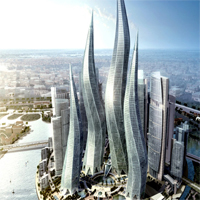 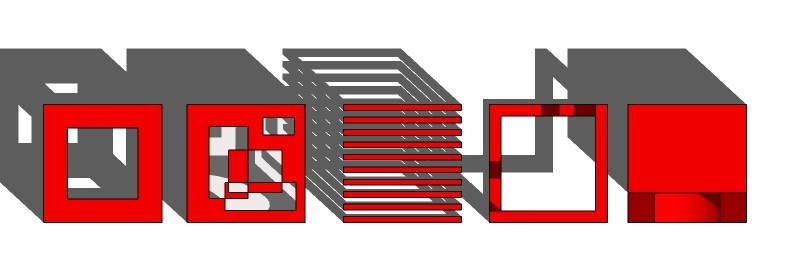 > ZadatakVarijacije Na temu KOCKA
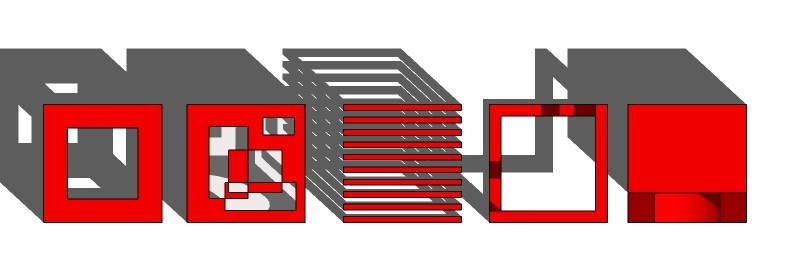 > Zadatak
Zadatak 02 – Koristeći poznate komande u programu SketchUp, napraviti seriju varijacija na temu KOCKA, kao u datom primeru. Dimenzije inicijalne kocke 10/10m. Kao odgovor na ovaj zadatak napraviti 2 referentna prikaza veličine 200/200 piksela i priložiti izvornu datoteku .skp. U tekstu dati komentar koji ukratko objašnjava postupak crtanja.
Za odgovor na ovaj zadatak predviđeno je 7 dana. Svaki zadatak nosi do 10 poena. Procenat koji će neki zadatak imati u ukupnom broju poena predviđenom za kvalitet redovnog rada, biće određen naknadno.

Svaki zadatak nosi do 10 poena. Procenat koji će neki zadatak imati u ukupnom broju poena predviđenom za kvalitet redovnog rada, biće određen naknadno.
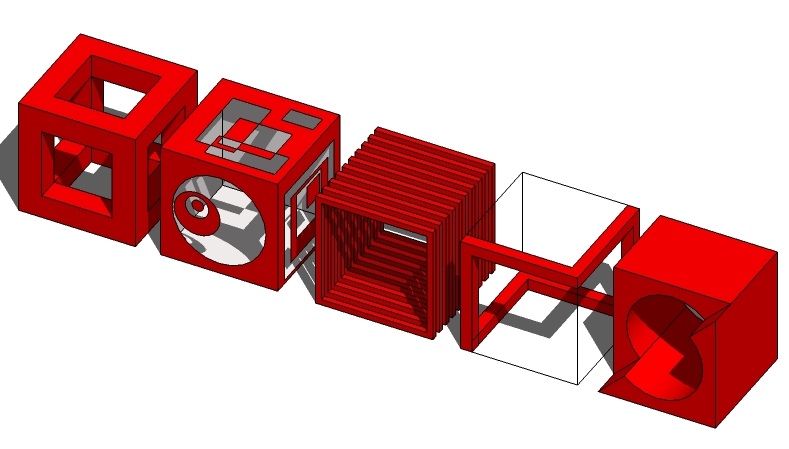 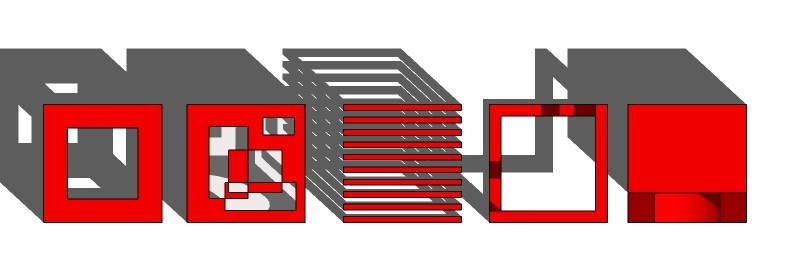 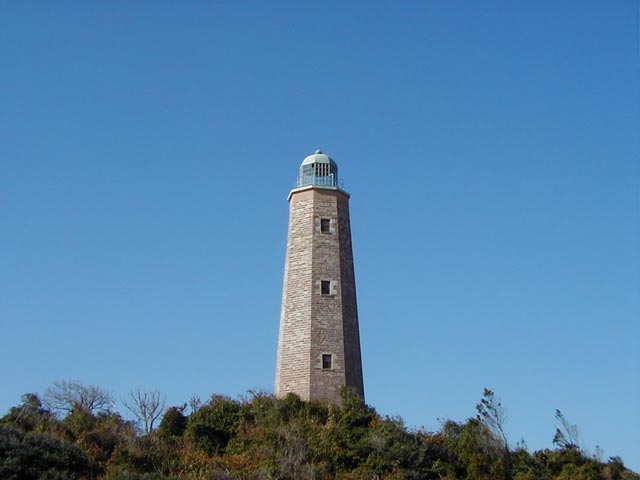 > ZadatakModel svetionika prema izabranom primeru
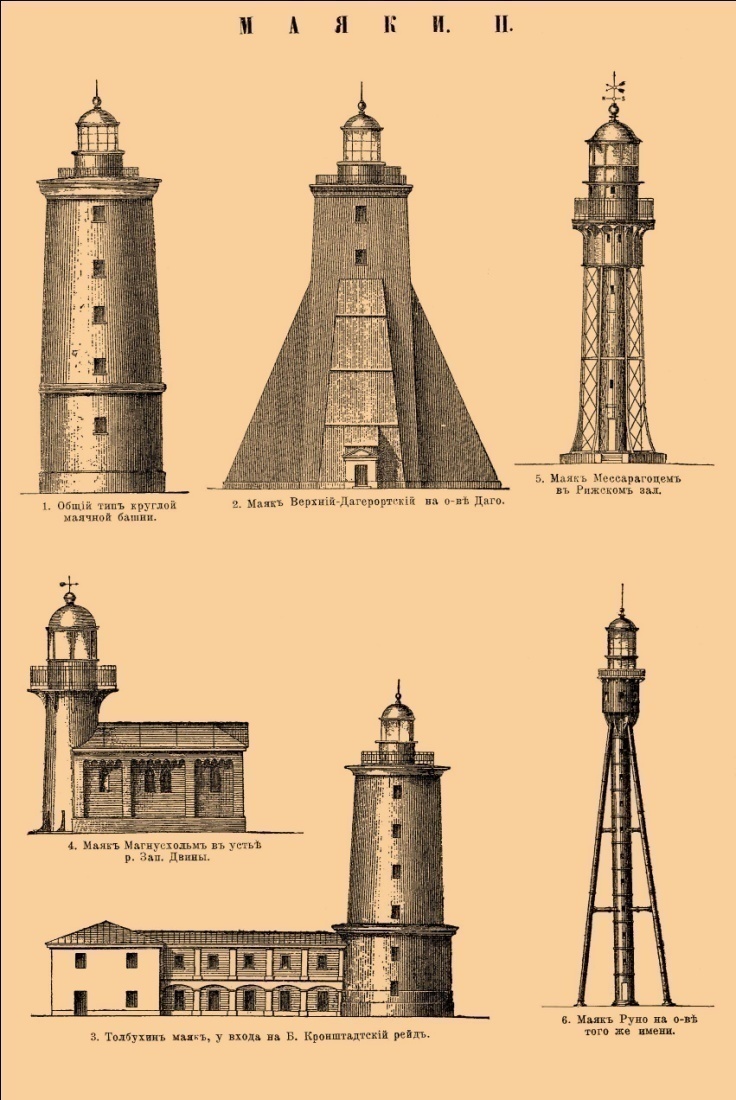 > Zadatak
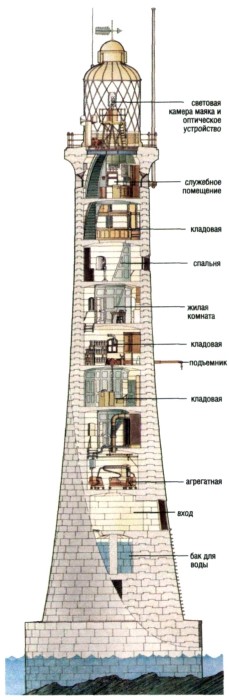 Zadatak 03 – U literaturi ili na Internetu pronaći referentan primer svetionika (lighthouse, phare, Leuchtturm, маяк). Koristeći program SketchUp napraviti što verniji model ovog objekta.  U prilogu postaviti fotografiju izabranog objekta, kao i dva prikaza modela. Veličina ilustracija 200/200 piksela...

Svaki zadatak nosi do 10 poena. Procenat koji će neki zadatak imati u ukupnom broju poena predviđenom za kvalitet redovnog rada, biće određen naknadno.
> Sticky geometry
>  Grupe
> Komponente
> Sticky geometry
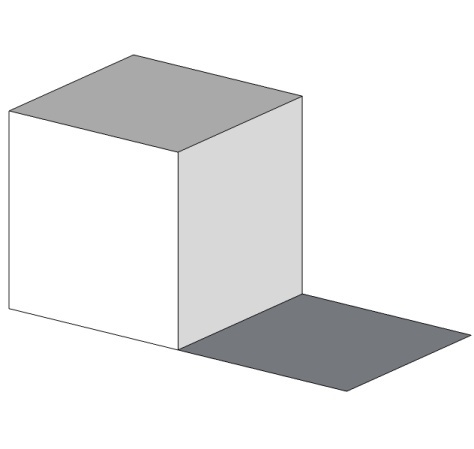 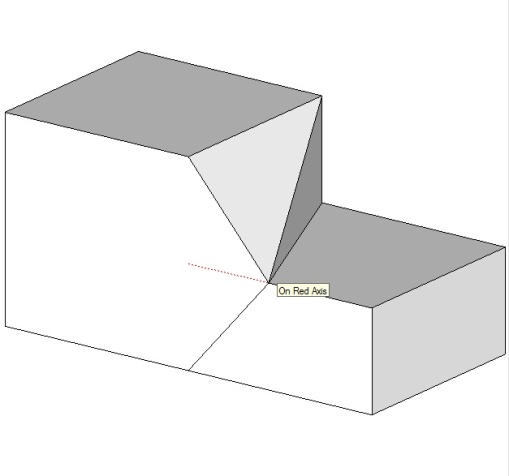 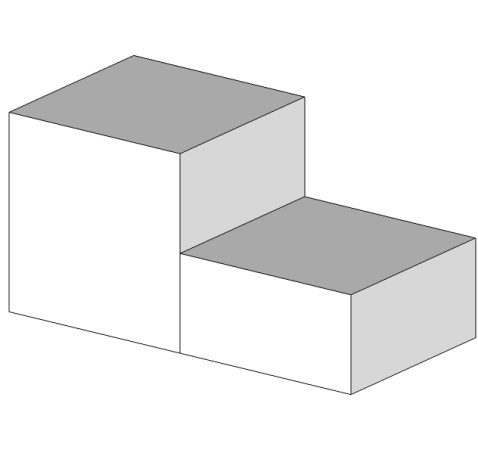 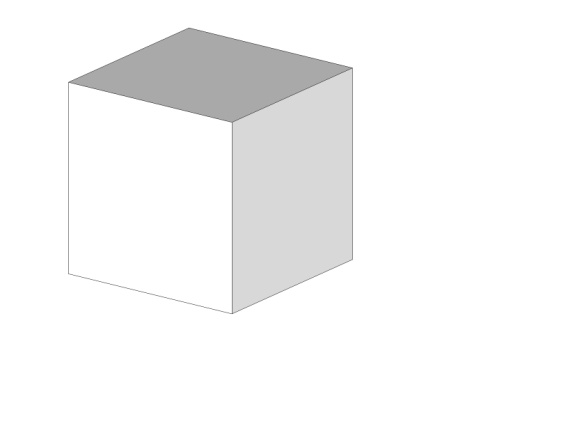 Rectangle / Push
Rectangle
Push
Move point
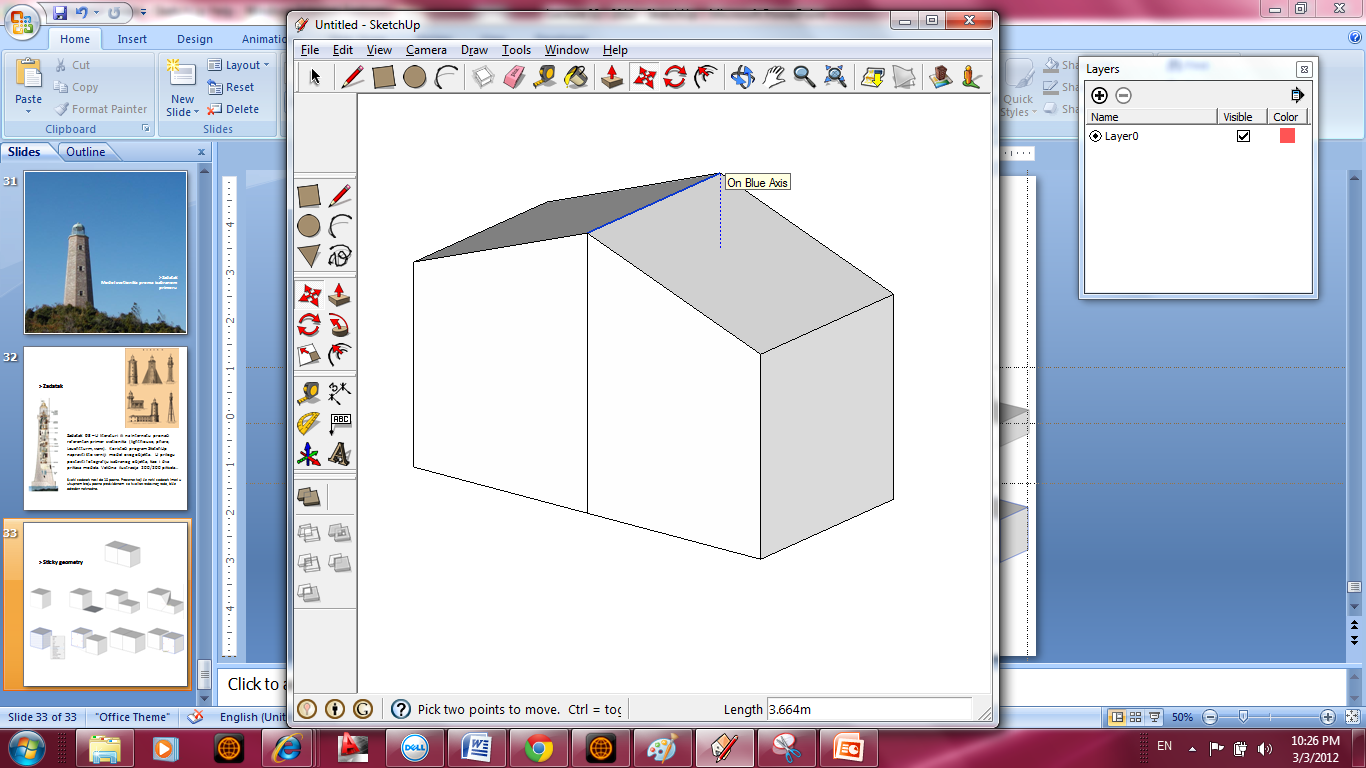 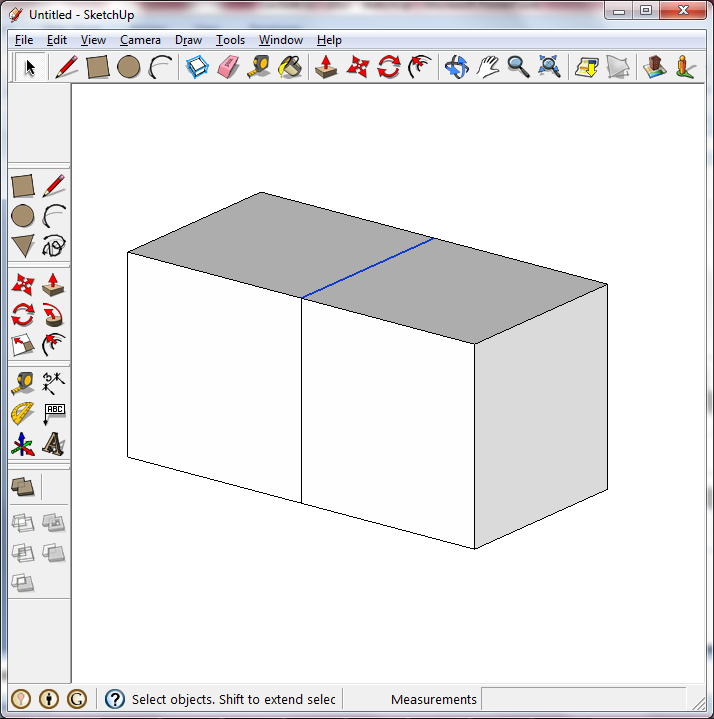 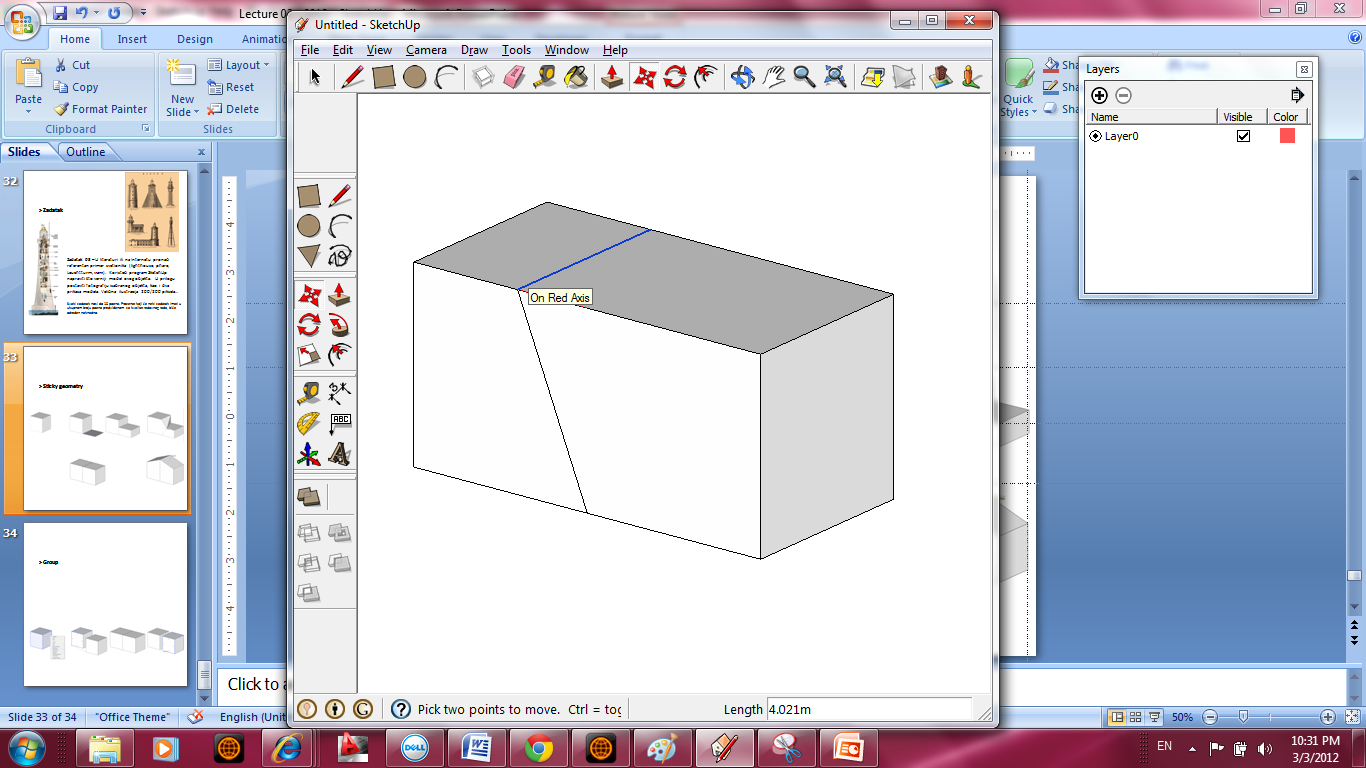 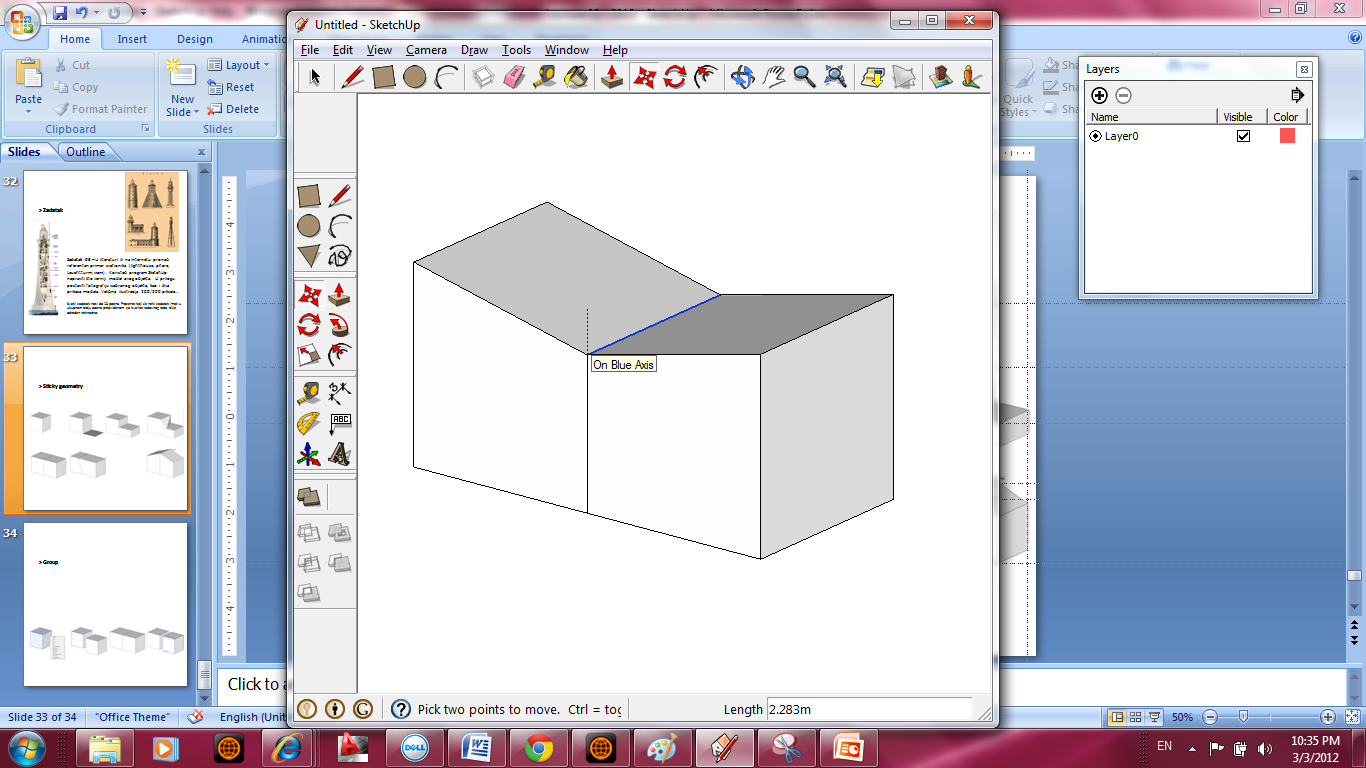 Select edge
Move edge
Move edge
Move edge
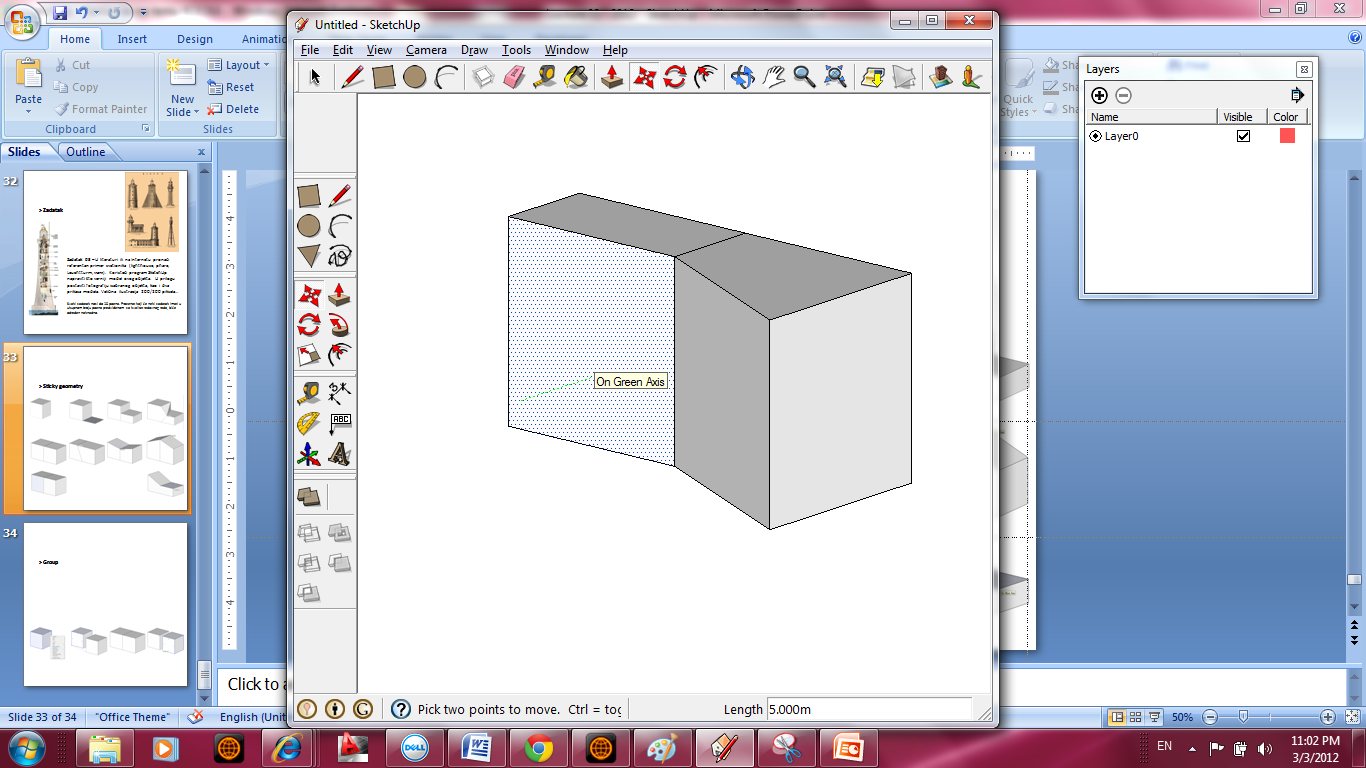 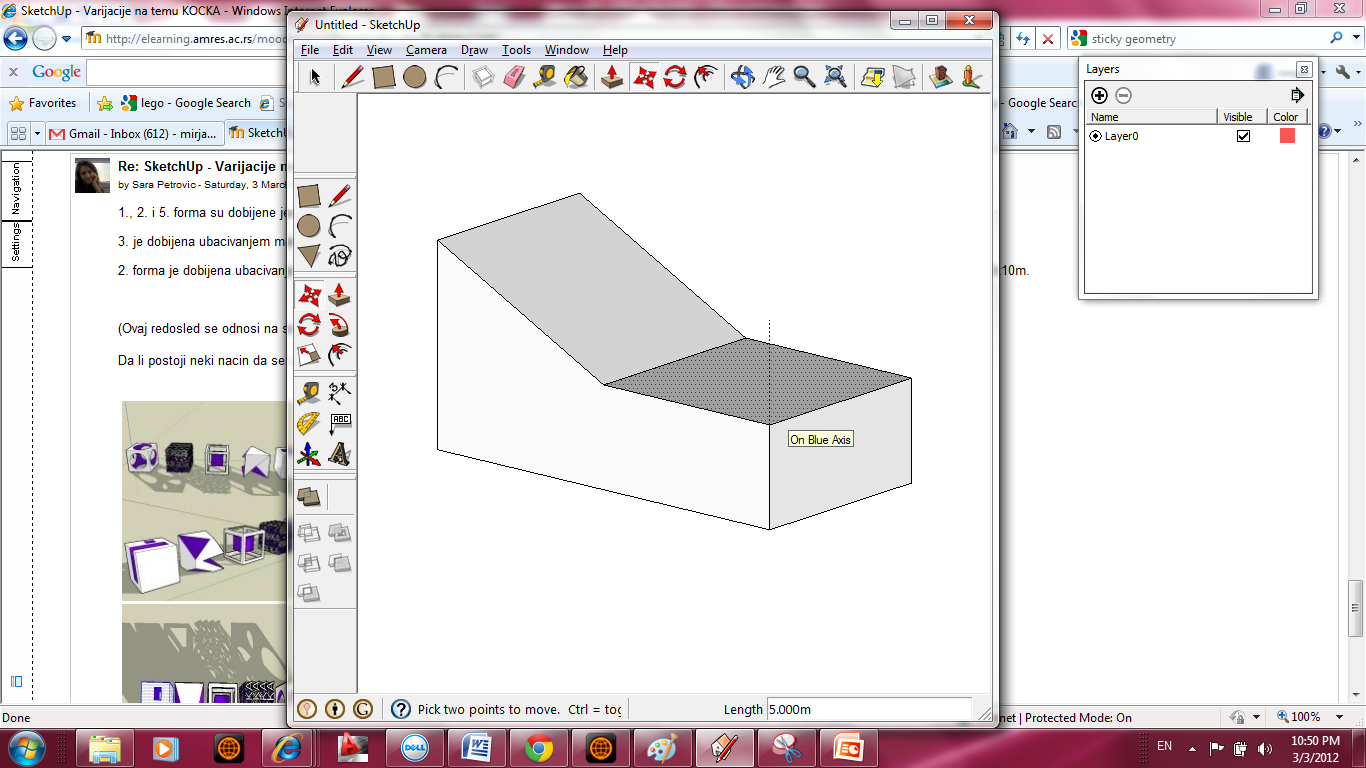 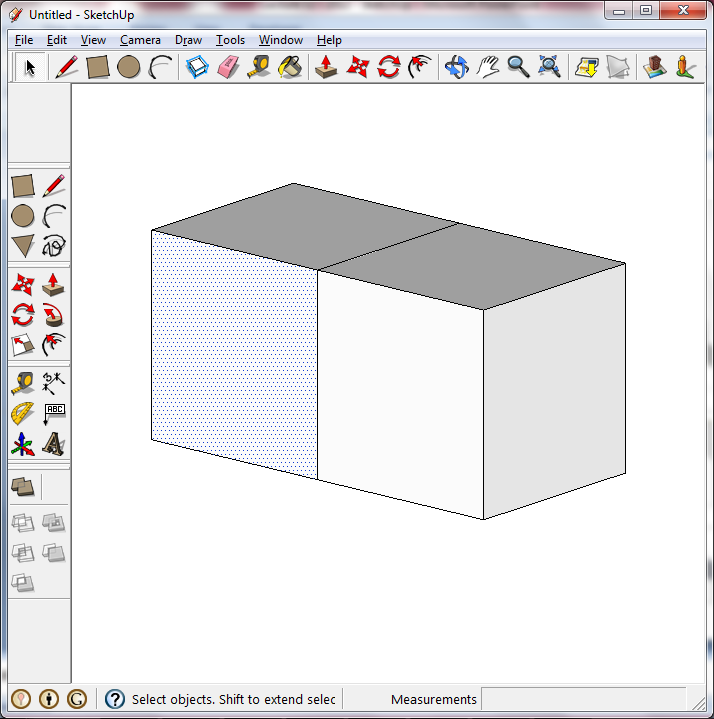 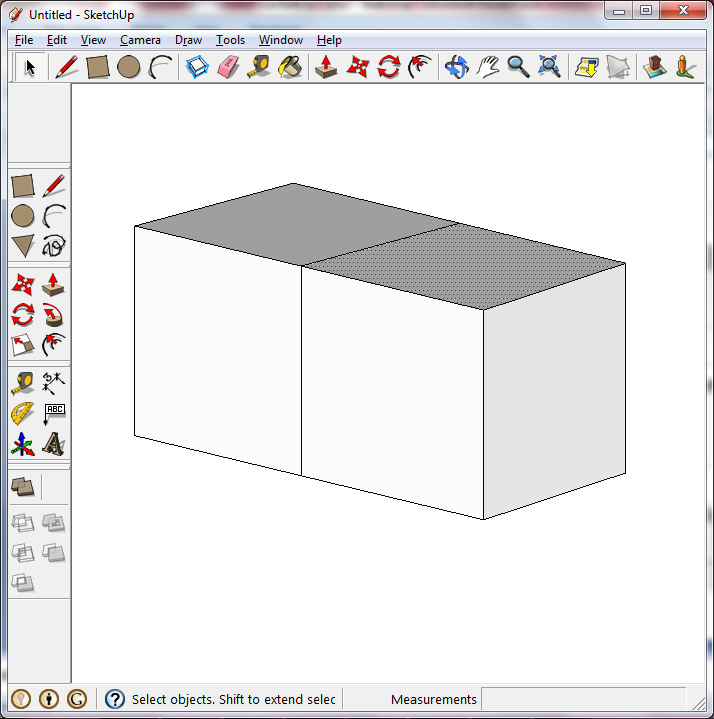 Select face
Move face
Select face
Move face
> Group
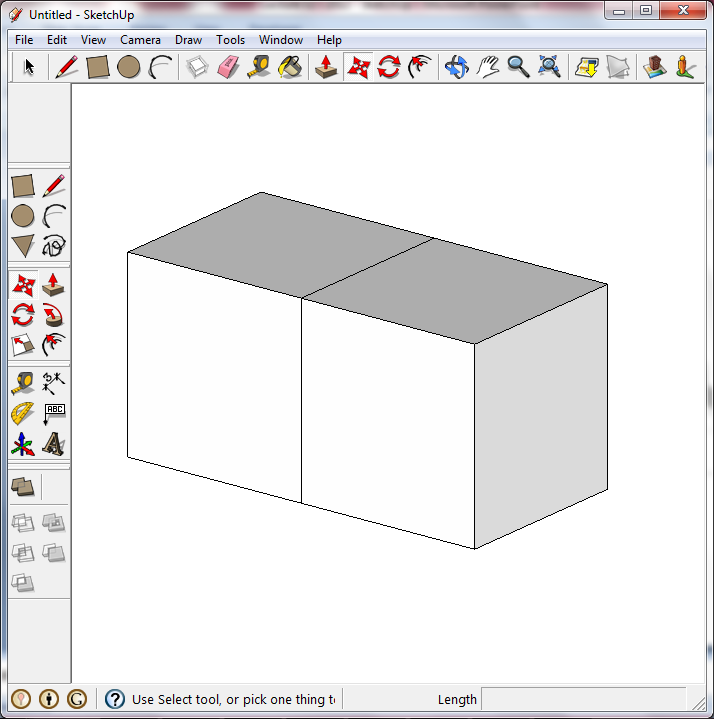 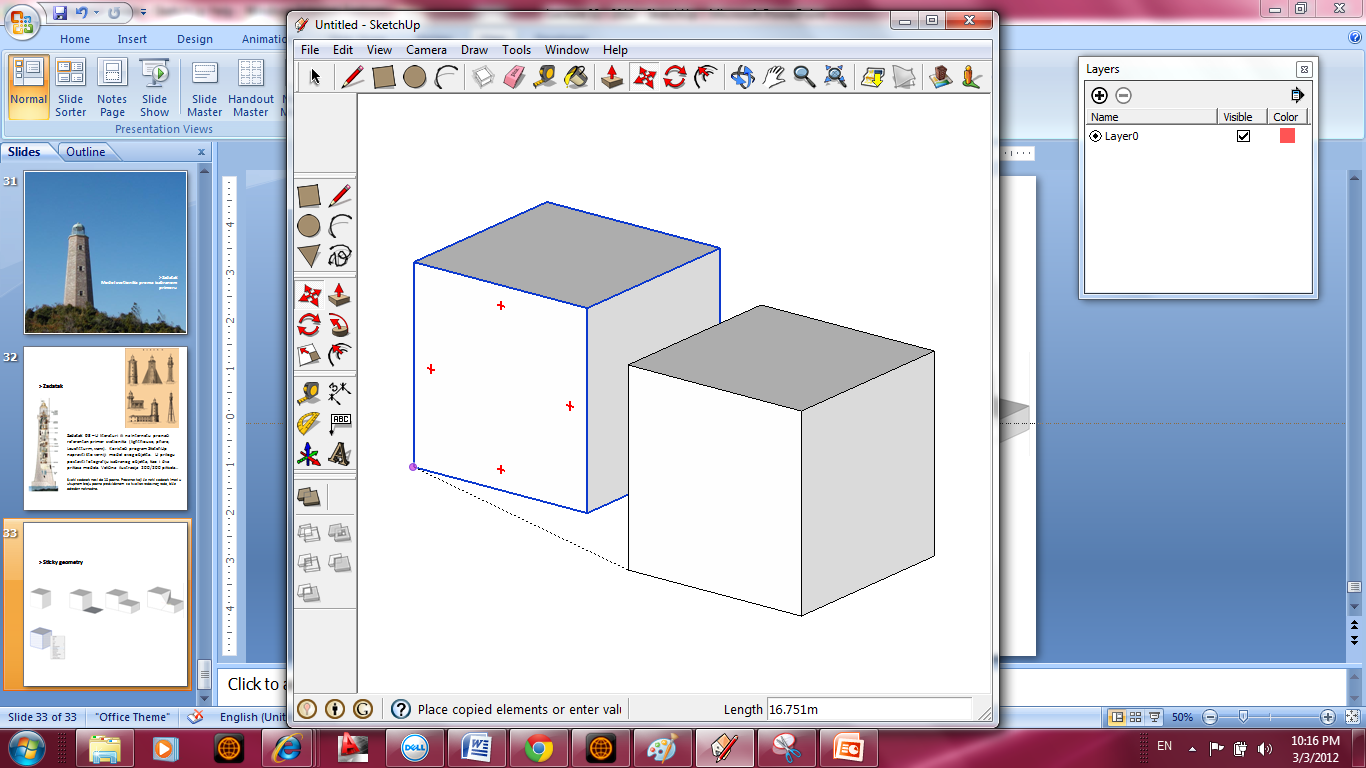 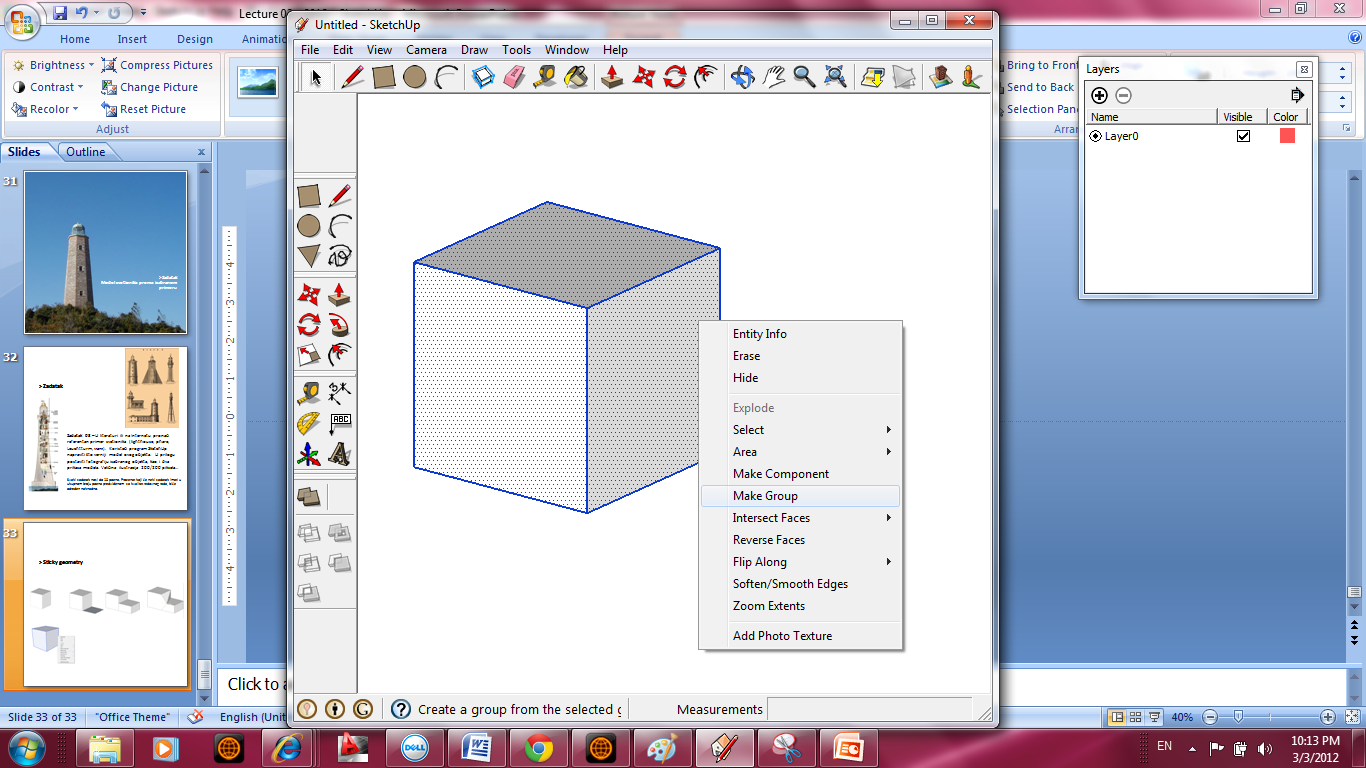 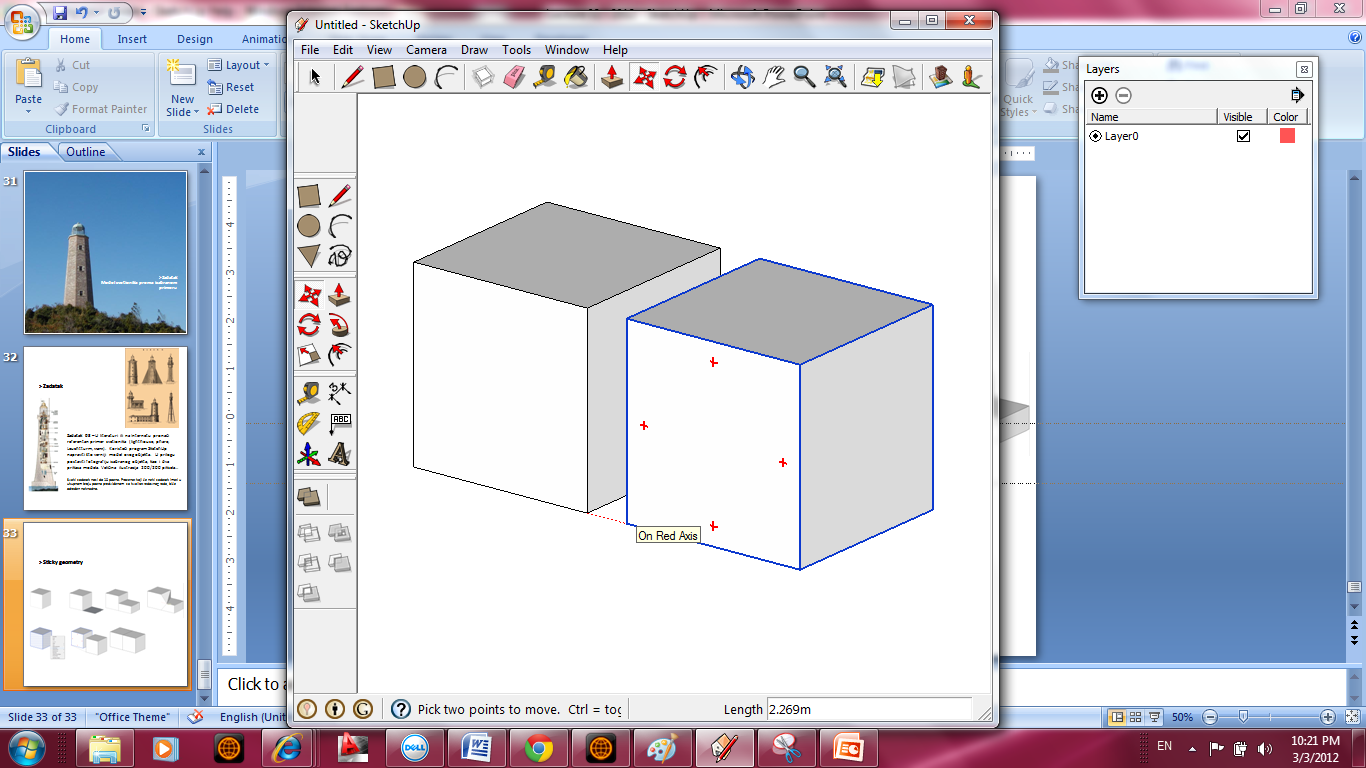 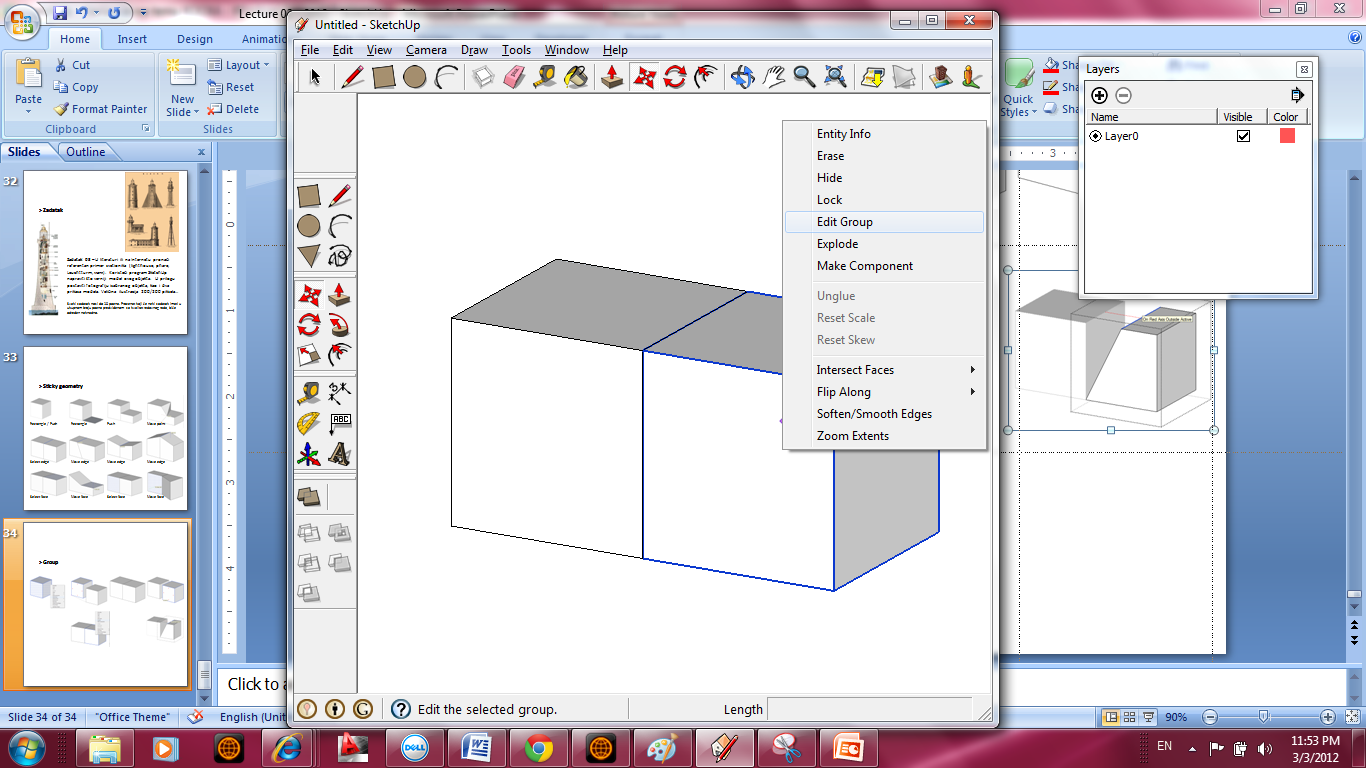 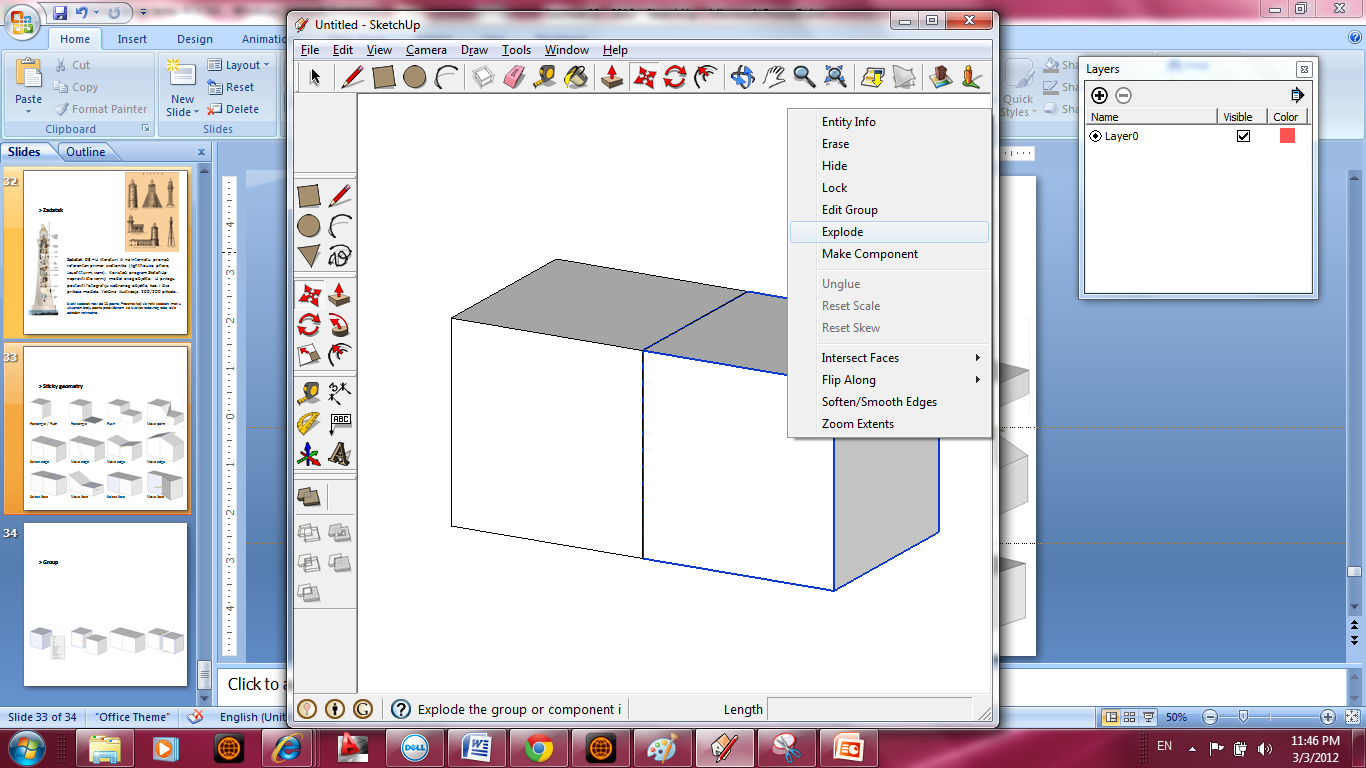 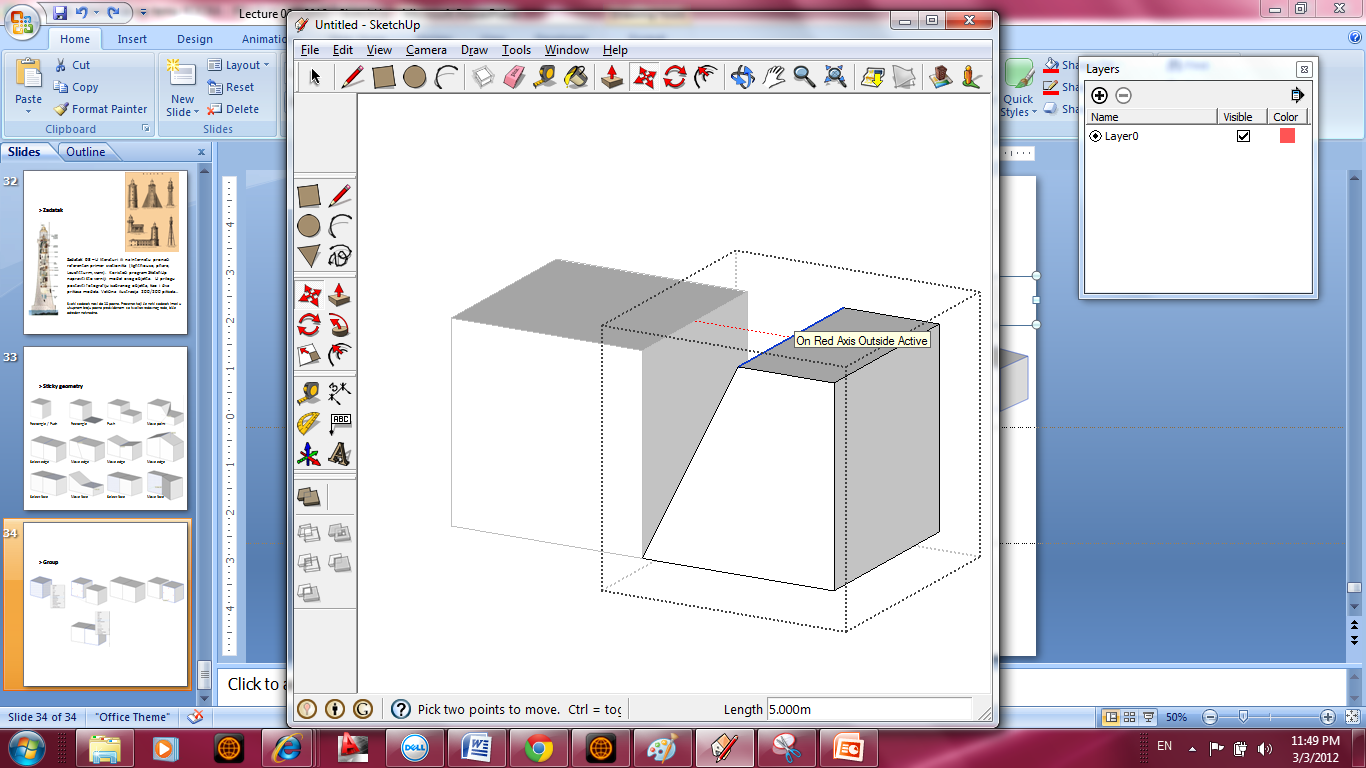 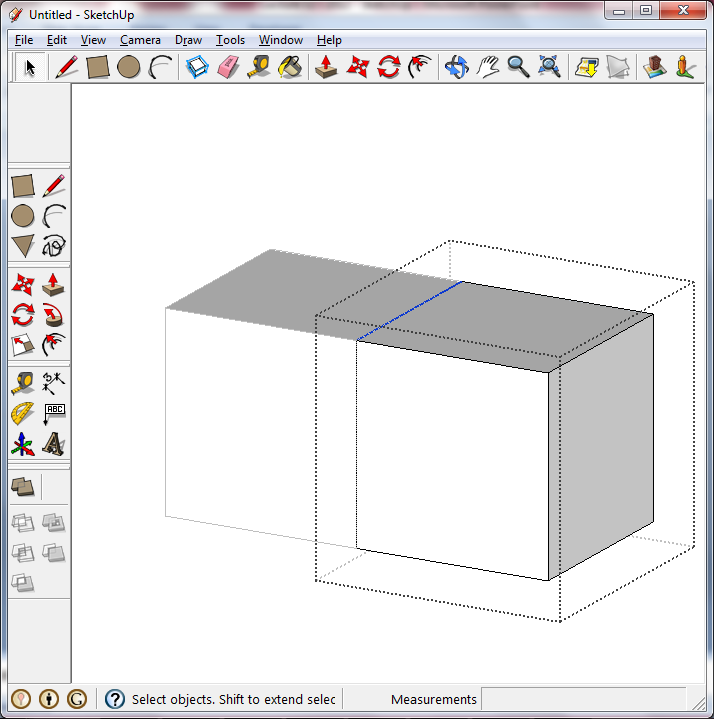 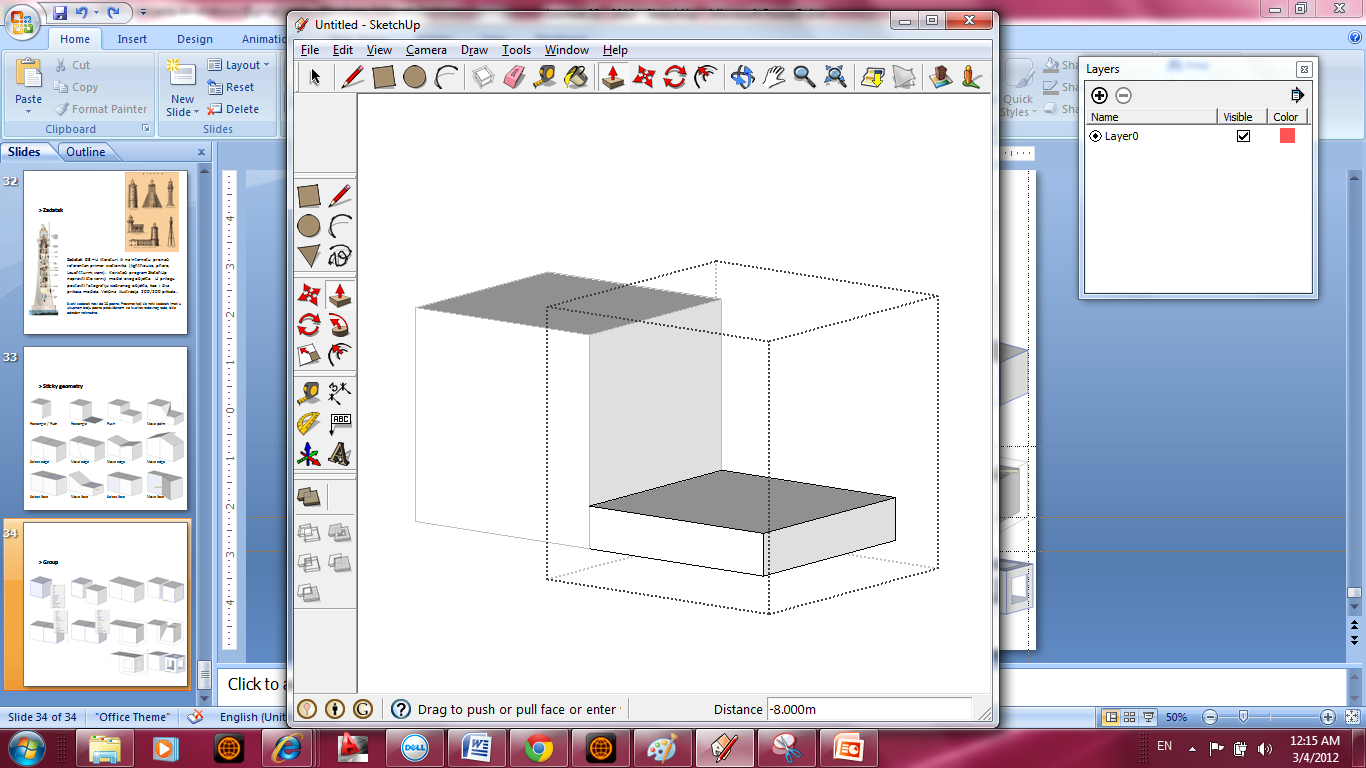 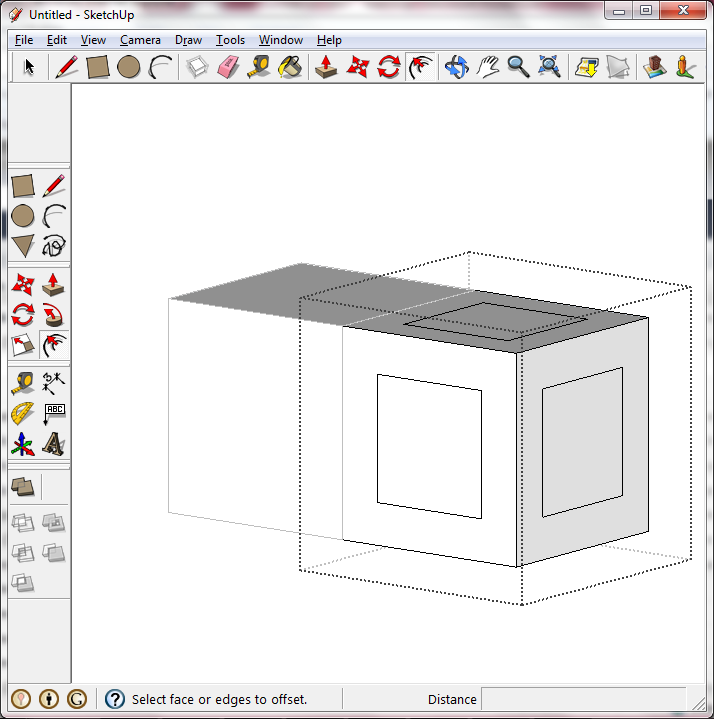 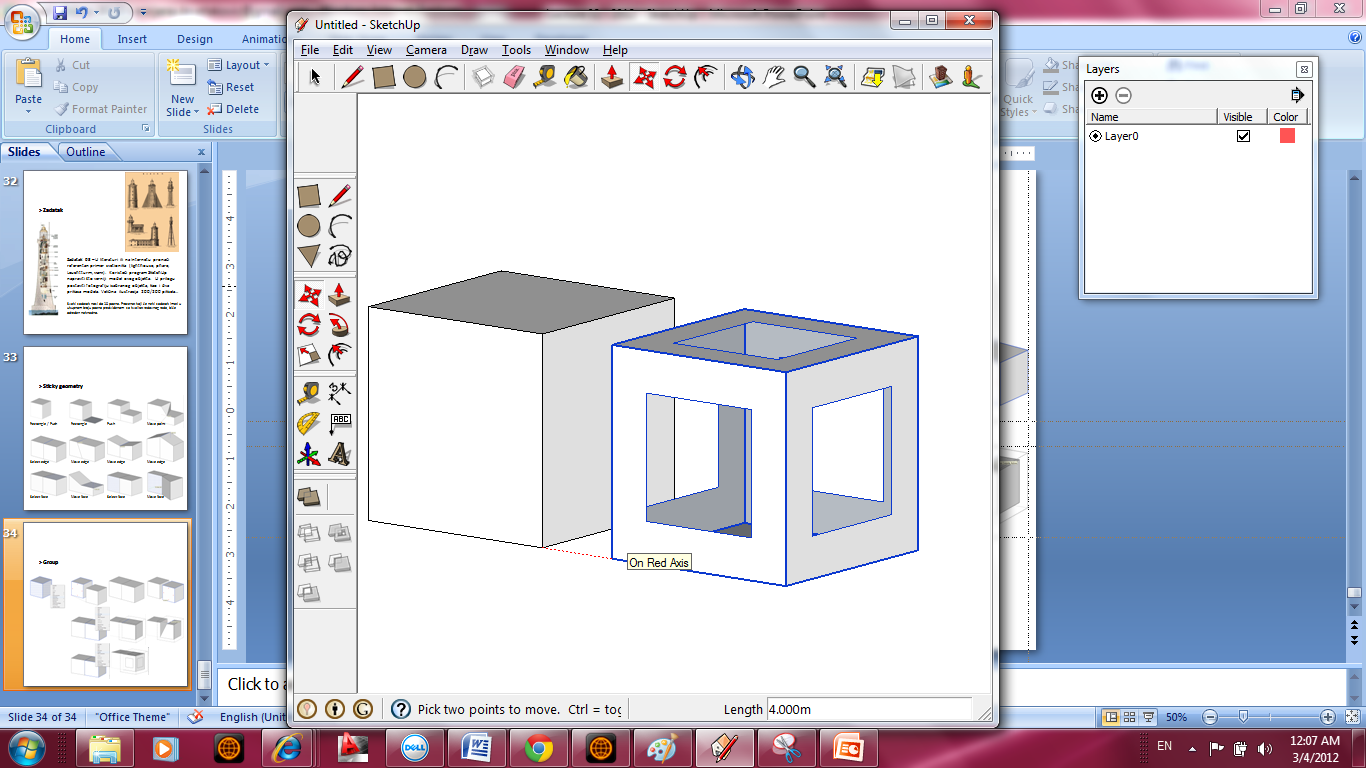 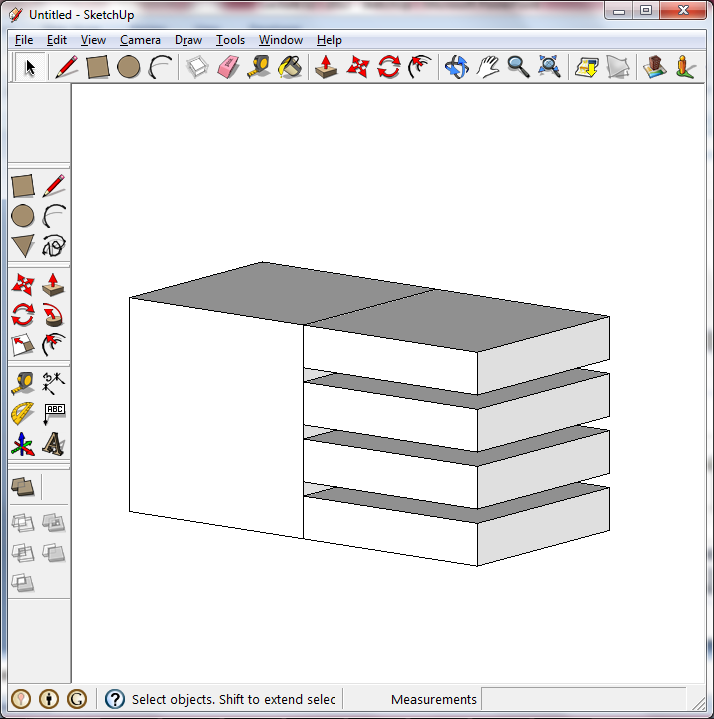